FEDERATION FRANCAISEDESKAT
ASSEMBLEE
GENERALE
2018


2 septembre 2018
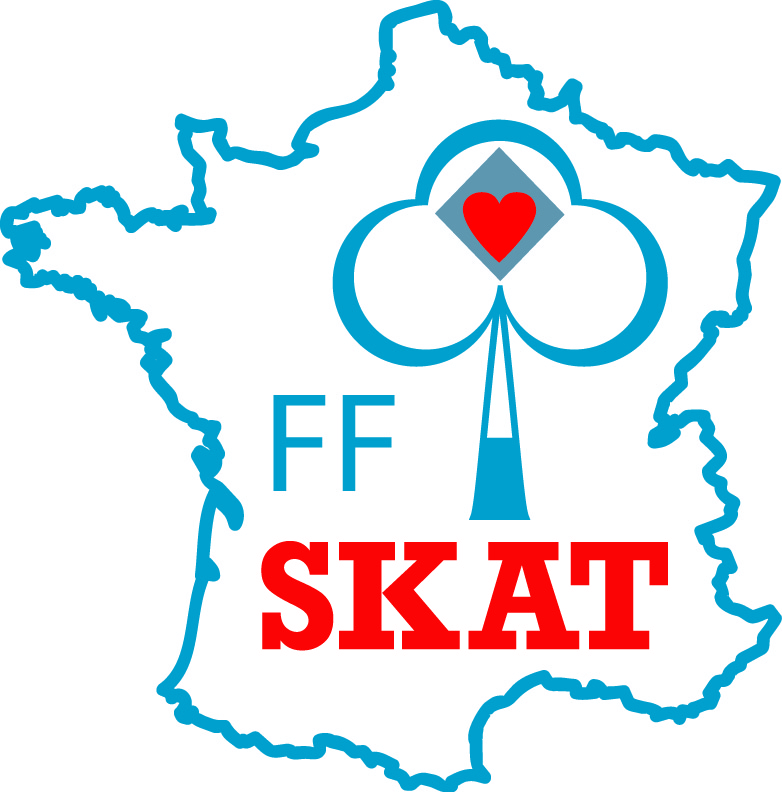 MOT DU PRESIDENT



Bernard BURRY
Président - Fédération Française de SKAT
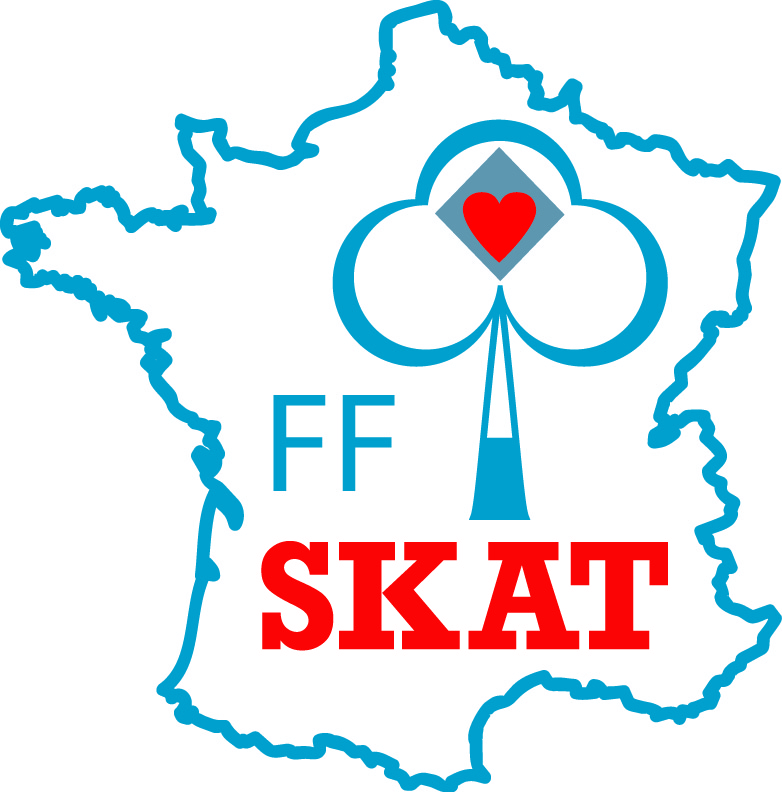 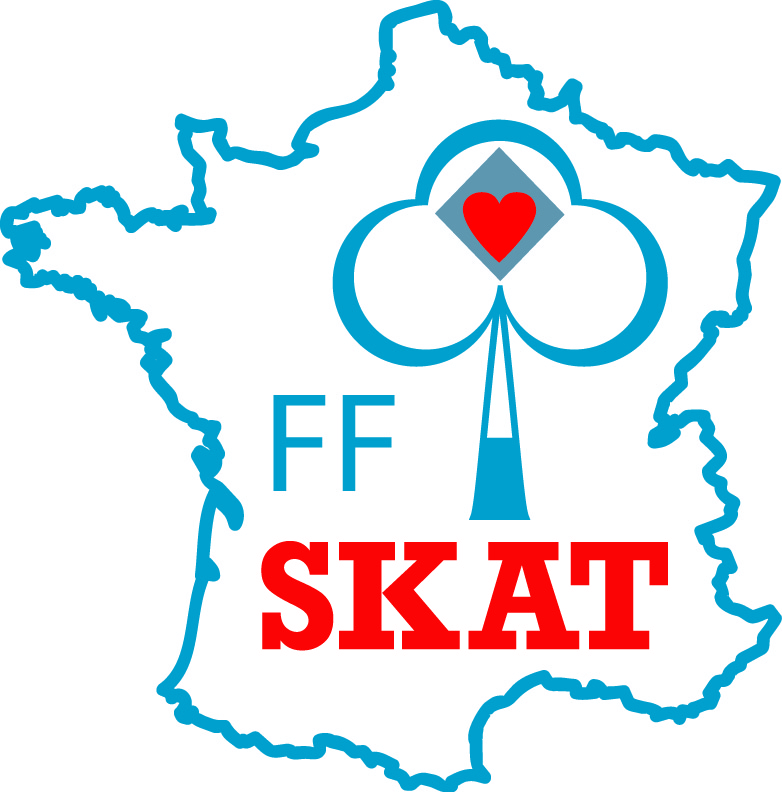 Assemblée Générale – 2/09/2018
ORDRE DU JOUR


Mot du Président					
Rapport d’activités 2017 / 2018
Commission de Discipline et d’Arbitrage
Rapport financier du Trésorier
Rapport des réviseurs aux comptes
Décharge du Trésorier et du Comité
Désignation des réviseurs aux comptes 2018 / 2019
Elections au Comité de la FFS
Election du Président de la FFS
Divers
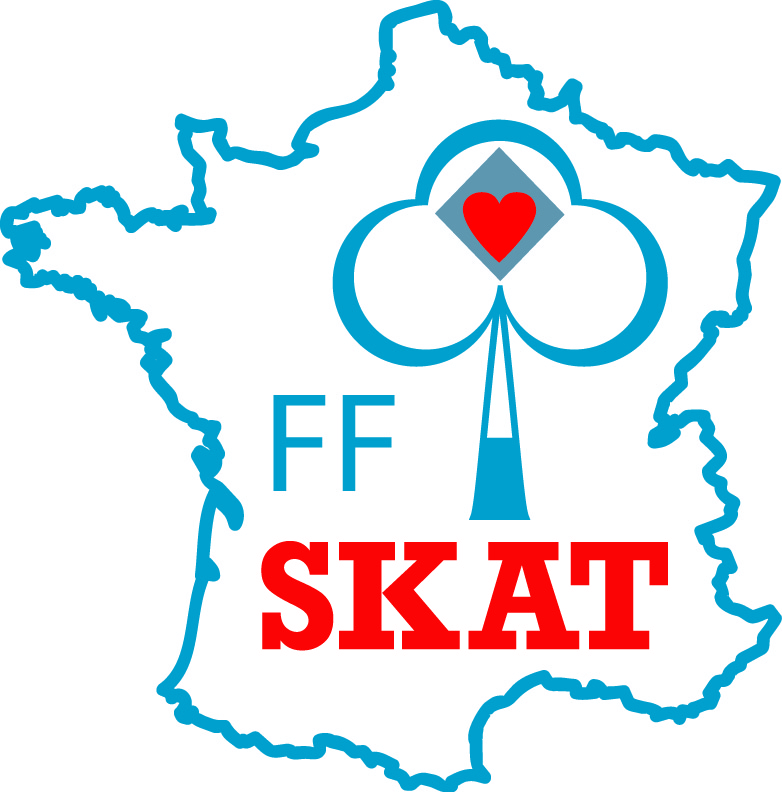 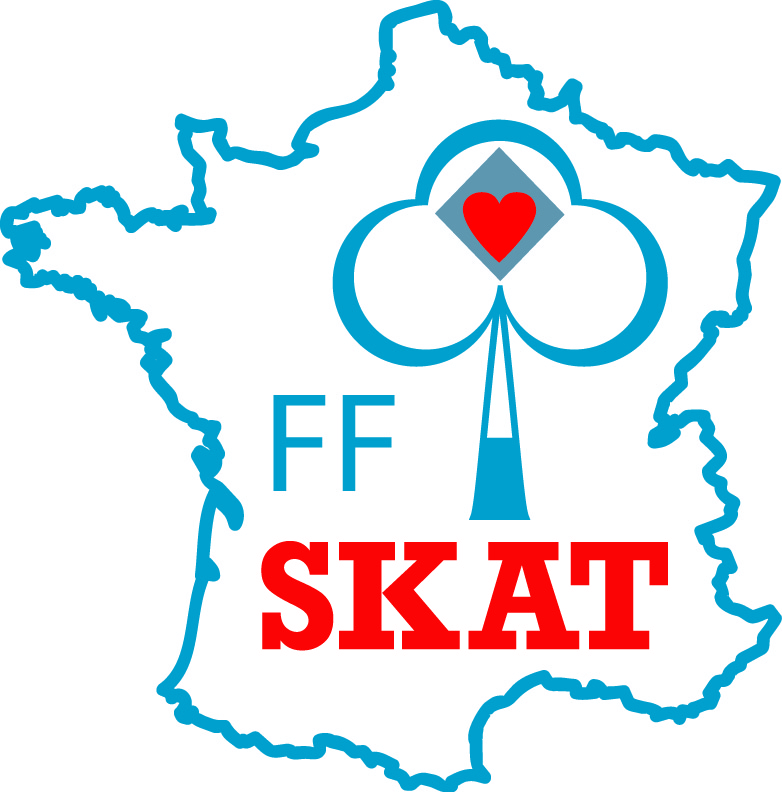 Assemblée Générale – 2/09/2018
RAPPORT D’ACTIVITES
2017 / 2018



Daniel BLEICHNER
Vice Président - Fédération Française de Skat
Secrétaire Général
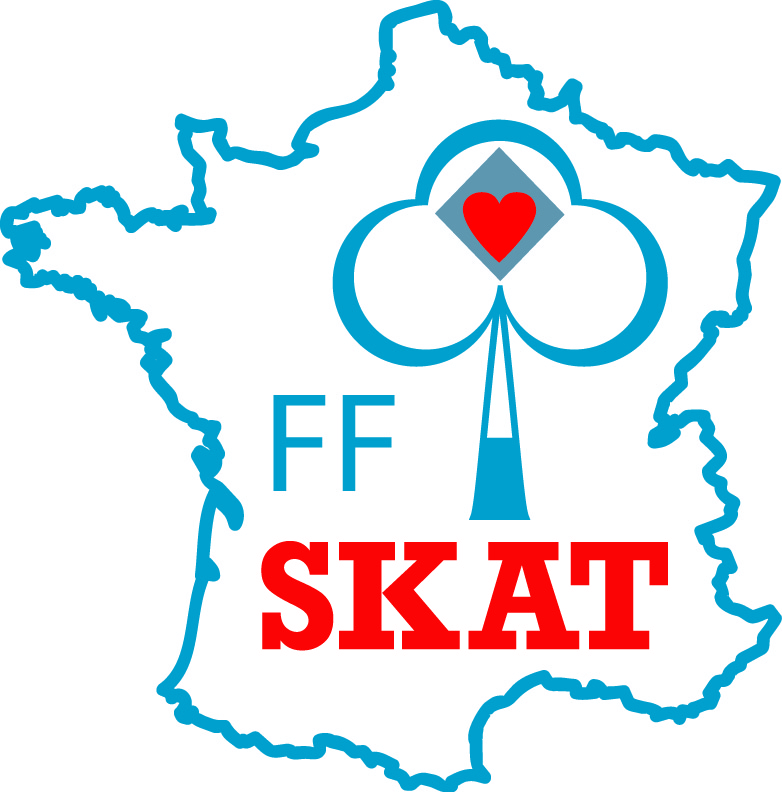 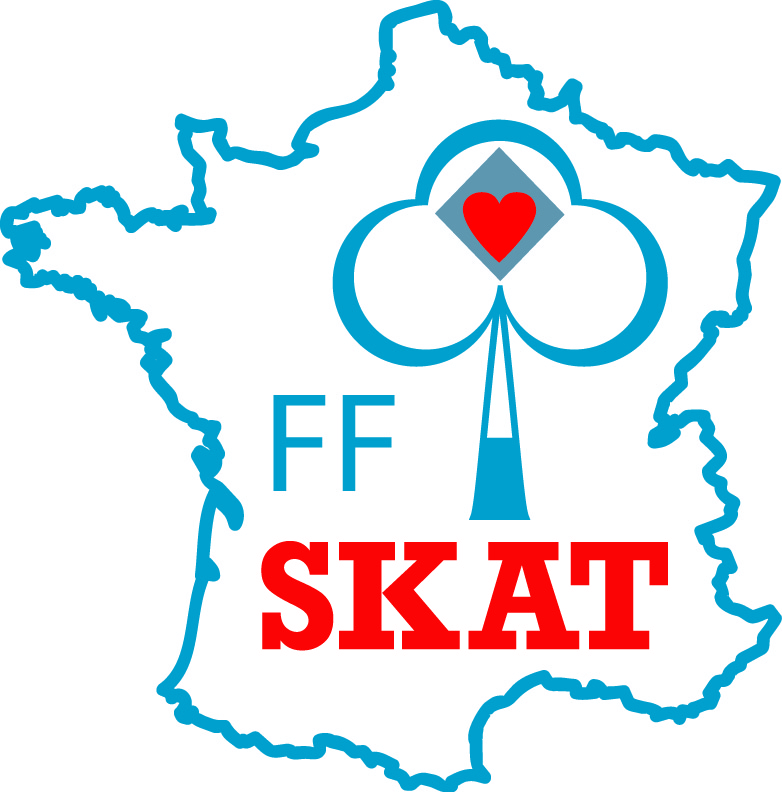 Assemblée Générale – 2/09/2018
Comité de la
Fédération Française de Skat

 Président						B. BURRY
	
 Vice Président – Secrétaire Général			D. BLEICHNER
 Vice Président – Resp. Classements – Trésorier Adjt		P. WEIBEL

 Trésorier						F. BLEICHNER

 Commission Sportive
 Secrétaire Adjt – Resp. Internet – Resp. Compétitions	J. REICHERT
 Assesseur – Resp. Matériel				F. BECK
 Assesseur						D. MATT

 

 Président Commission de Discipline et d’Arbitrage		G. WAGNER
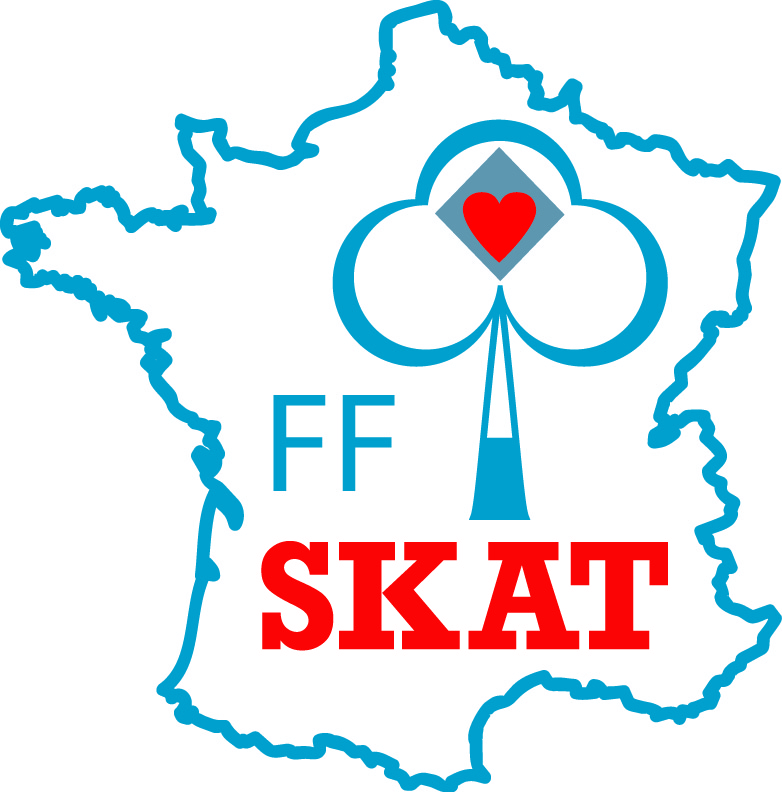 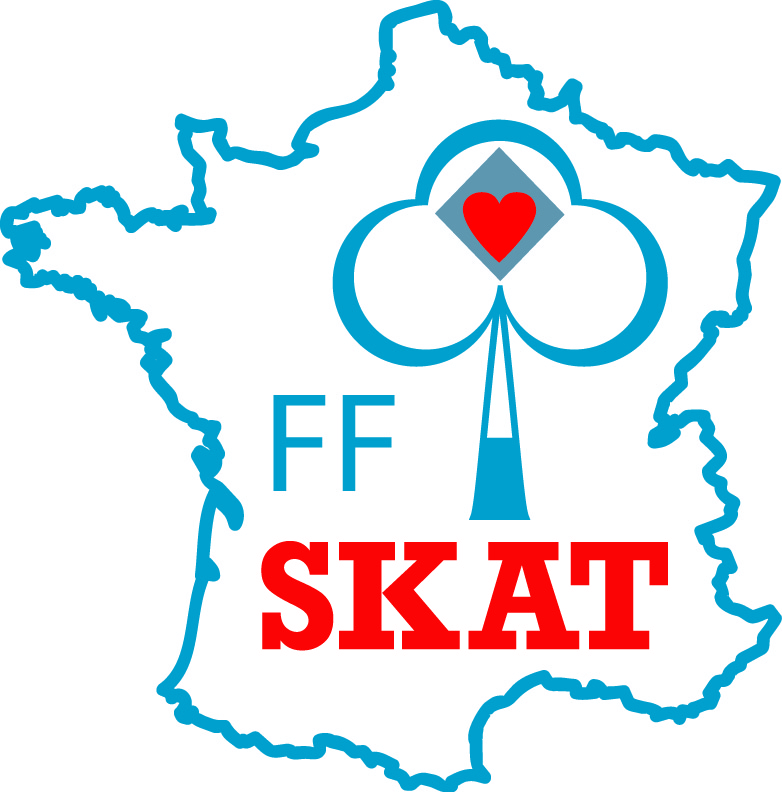 Assemblée Générale – 2/09/2018
Coupe de France 2017
Equipes de club (8 joueurs)
Diemeringen
Coupe en 4 séries


	1er -	BETSCHDORF	29 628 pts
	
	
	2ème -	STRASBOURG	29 335 pts		

	3ème -	DOSSENHEIM		29 304 pts

 4ème    Villé		28 470 pts		7ème    Bitche		27 751 pts
 5ème    Schirrhein	28 065 pts		8ème    Sarrebourg	26 256 pts
 6ème    Brumath	 	27 973 pts		9ème    Diemeringen	26 041 pts
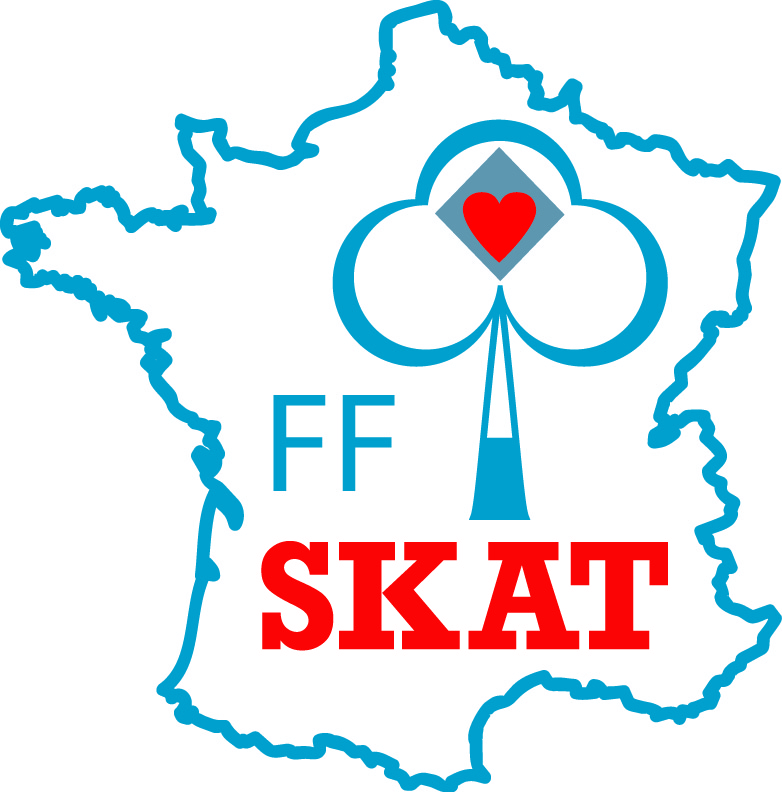 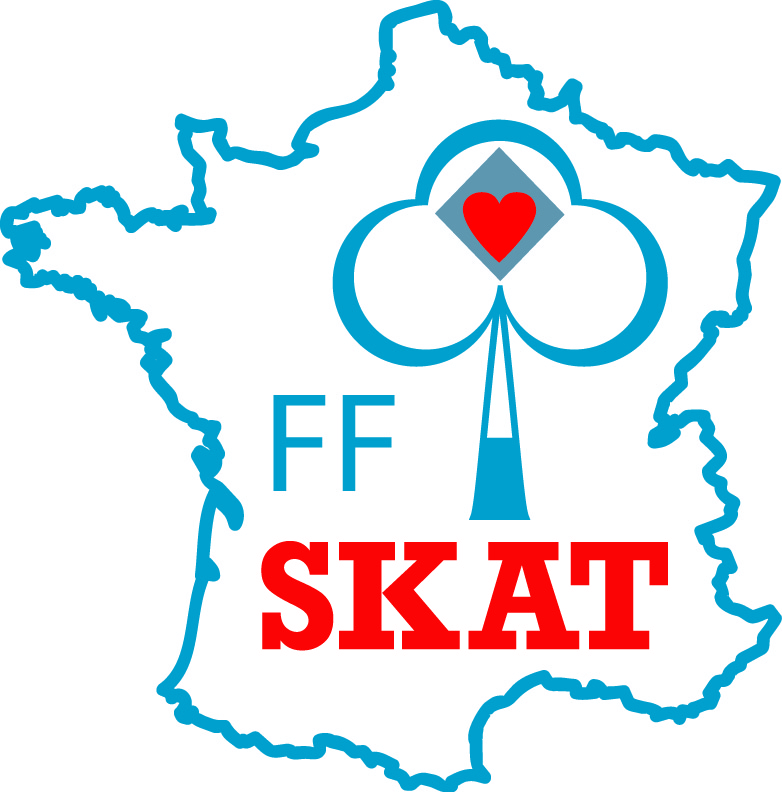 Assemblée Générale – 2/09/2018
Coupe des Présidents
 Enchenberg
Tournoi en 2 séries


	1er -	P. WEIBEL  	  Betschdorf		2 618 pts
	

	2ème –	J. FINKLER	      Bitche		2 307 pts	
	3ème –	R. KOHLER	      Dossenheim	2 087 ps
	4ème –	B. BURRY	      Diemeringen	2 051 pts
	5ème –	J. REICHERT	      Comité FFS		2 048 pts
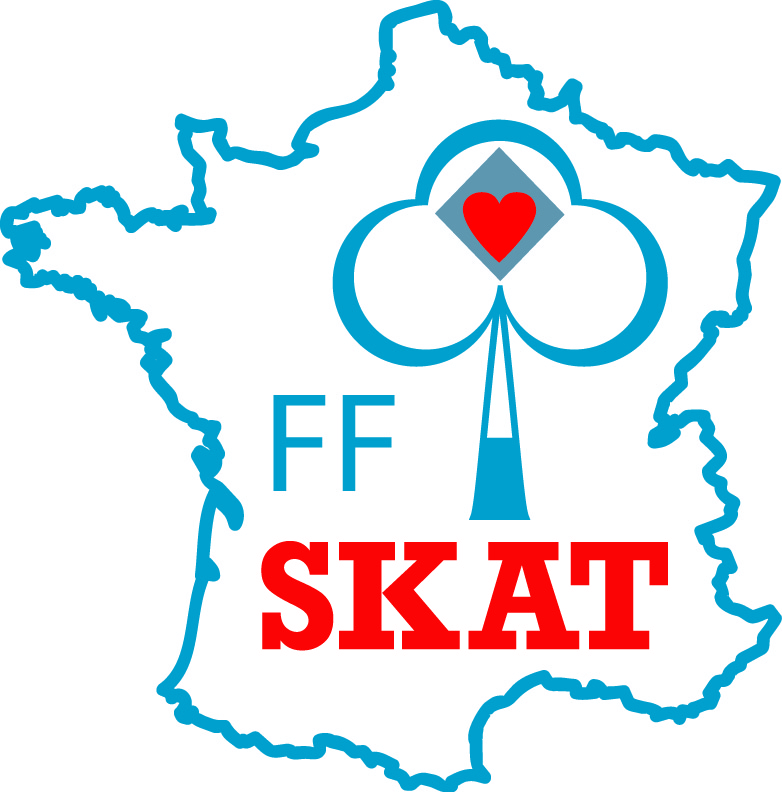 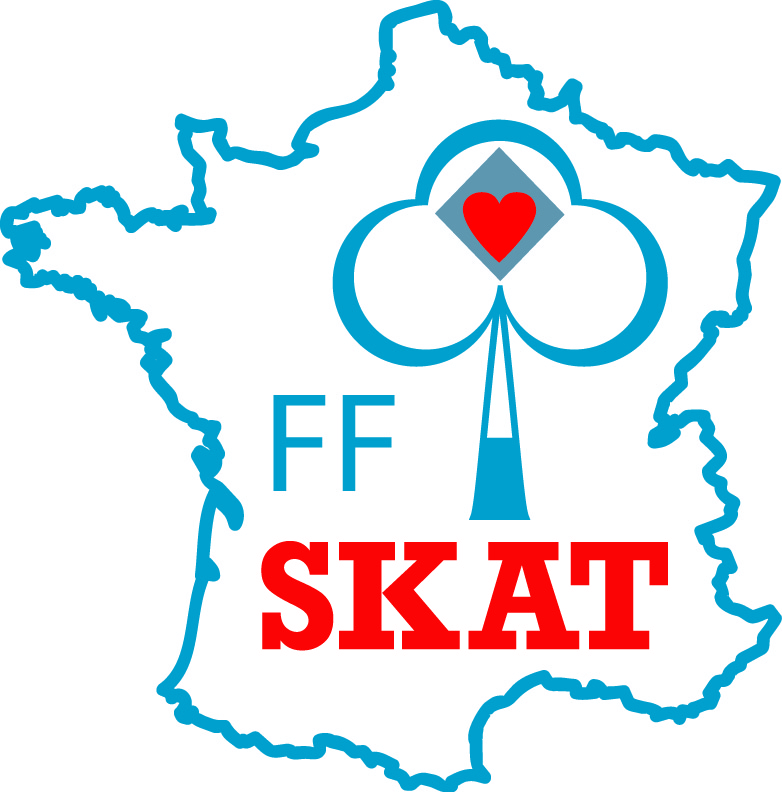 Assemblée Générale – 2/09/2018
Champion des Champions 2018
Schirrhein
Tournoi en 3 séries


	1er -	F. BLEICHNER    Schirrhein	4 397 pts
	

	2ème –	B. PAULEN	     Diemeringen		3 366 pts	
	3ème –	R. BOURKEL	     Florange		3 243 pts
	4ème –	J. MURB	     Betschdorf		2 922 pts	
	5ème –	J. ANDRE	     Villé			2 894 pts
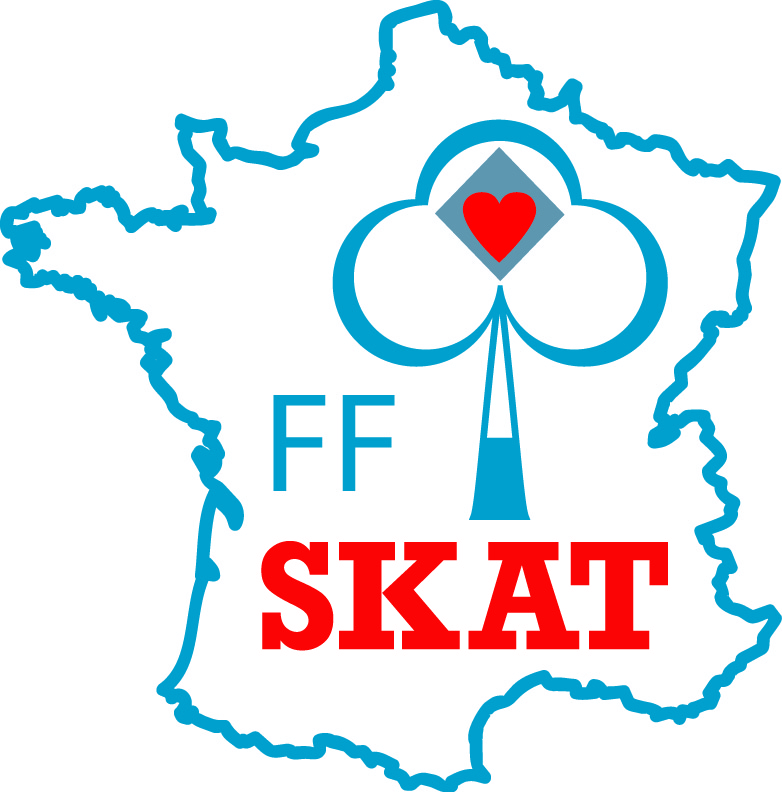 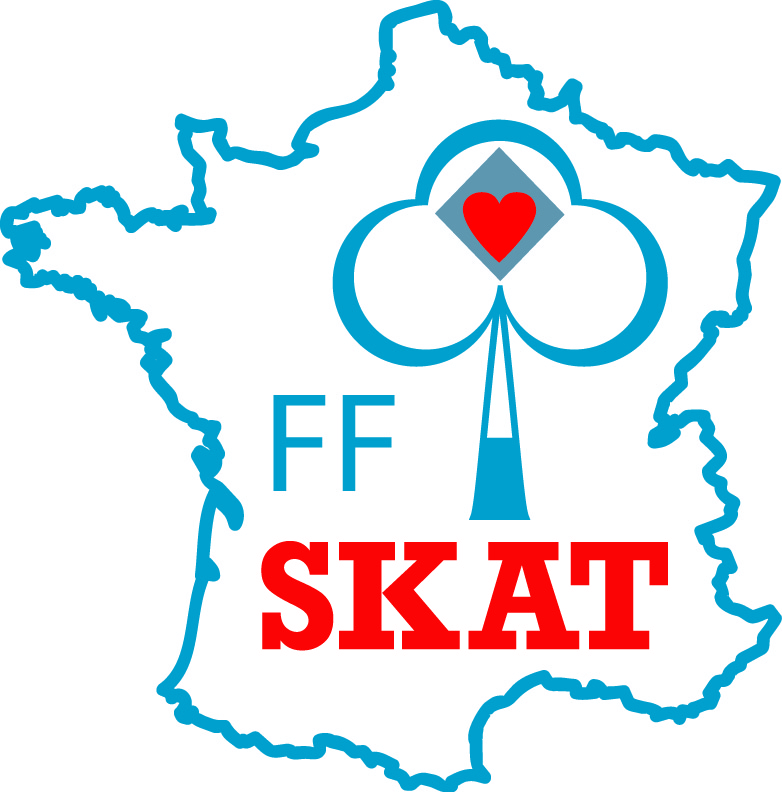 Assemblée Générale – 2/09/2018
2ème OPEN DEFRANCE PAR EQUIPES
Hattmatt
Tournoi en 6 séries

  Participation de 12 équipes dont 2 Belges

  Classement par équipes
	1er	GRENZLAND JUNGS (Bitche)		26 088 pts
	2ème	4 SYMPAS (Belgique)			23 311 pts
	3ème	4 MOUSQUETAIRES (Schirrhein)		22 916 pts

  Classement individuel
	1er	JM. RINGENBACH (Grenzland Jungs)	6 903 pts
	2ème	B. FUCHS (Grenzland Jungs)		6 718 pts
	3ème	G. FIEGER (Grenzland Jungs)		6 571 pts
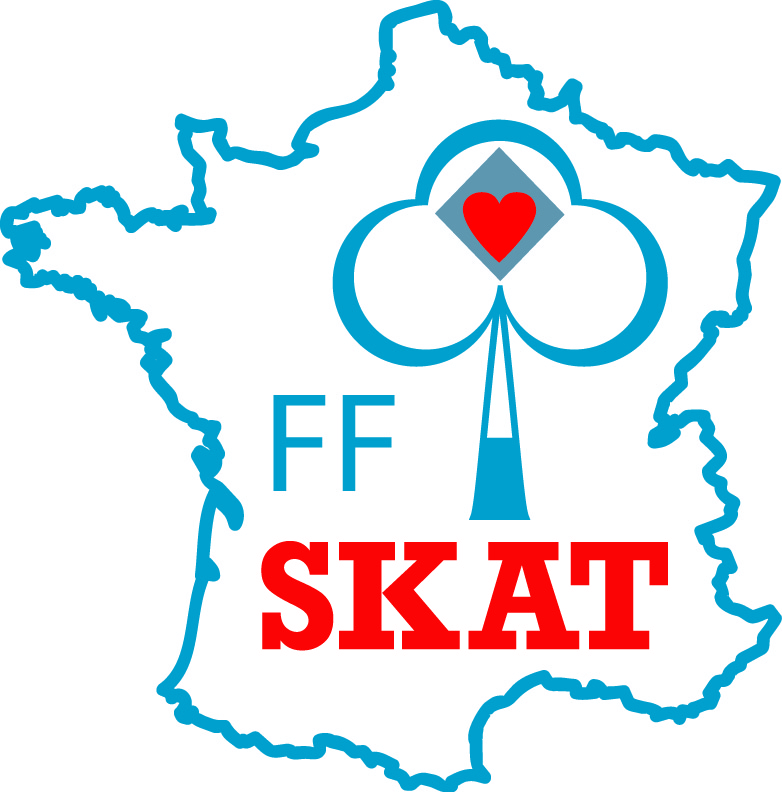 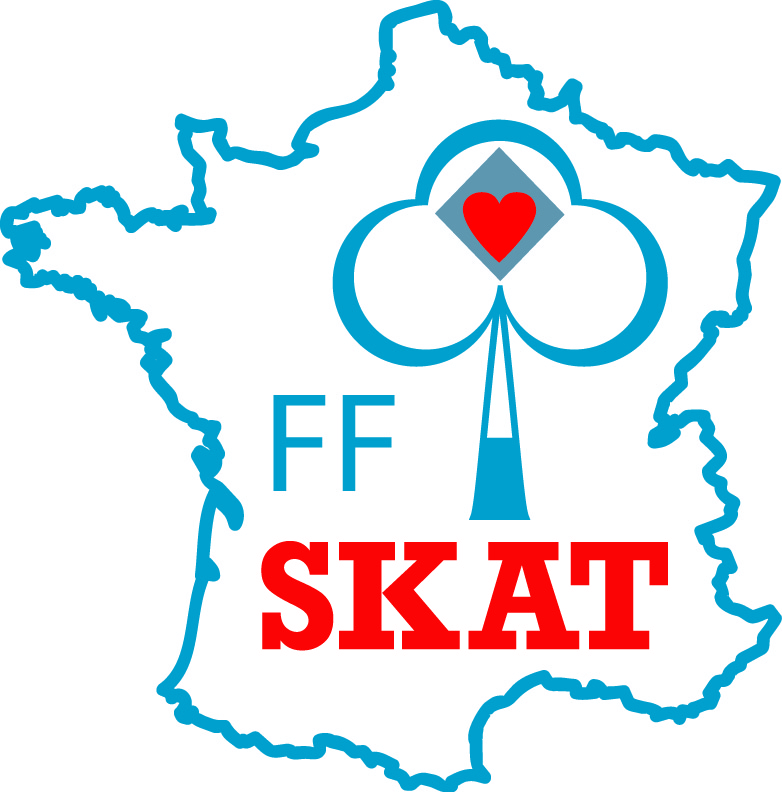 Assemblée Générale – 2/09/2018
Championnat de France
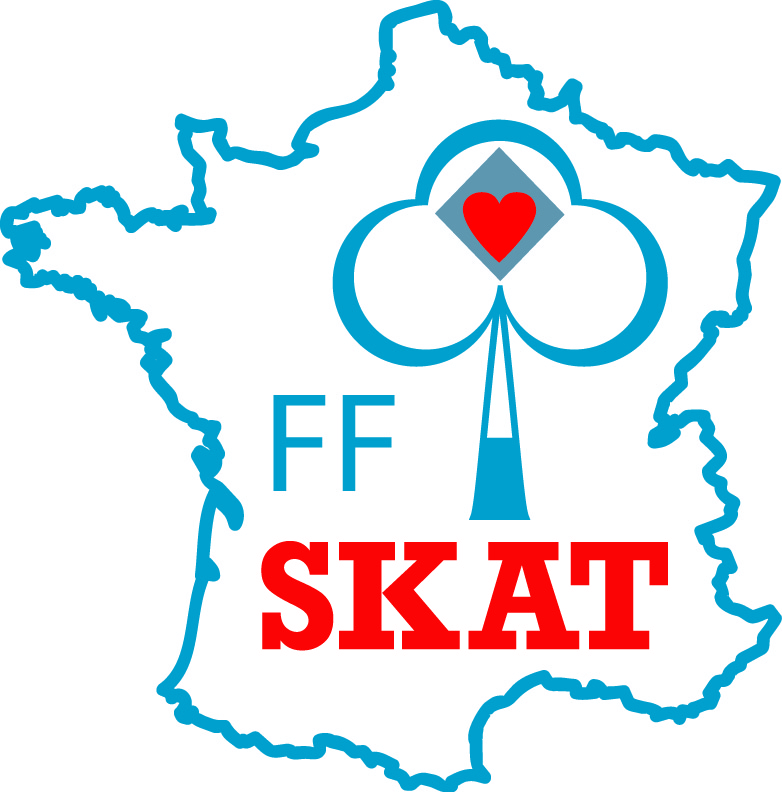 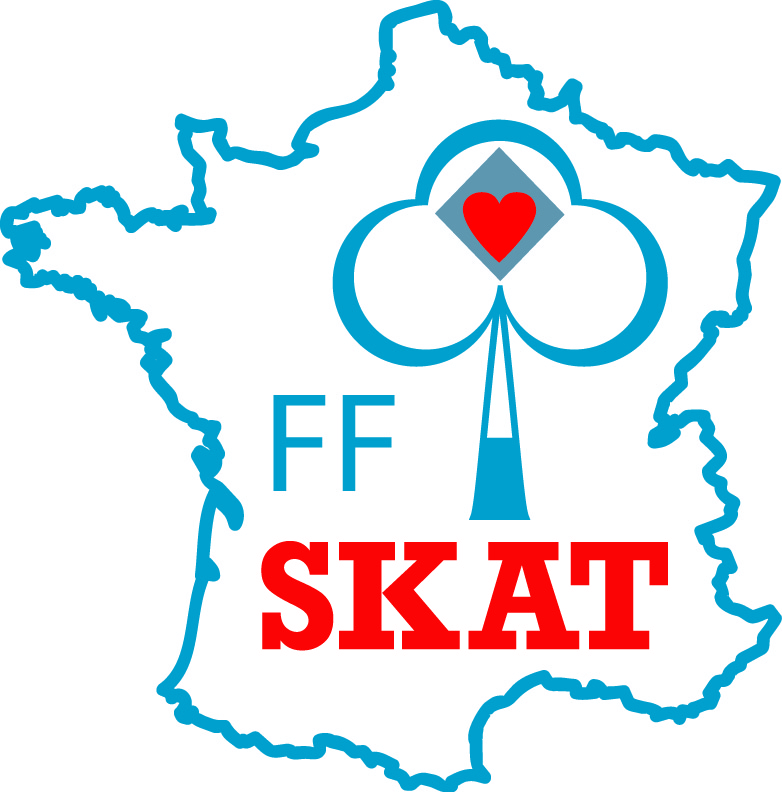 Assemblée Générale – 2/09/2018
Championnat de France par Equipes
Classement après 10 tournois


	Champion de France par équipe
	 1er 	STRASBOURG		90 095 pts

 	Vice Champion de France par équipe
	2ème 	BETSCHDORF			87 124 pts

	3ème 	BITCHE			86 374 pts
	4ème 	SCHIRRHEIN			85 883 pts
	5ème 	BRUMATH			83 531 pts
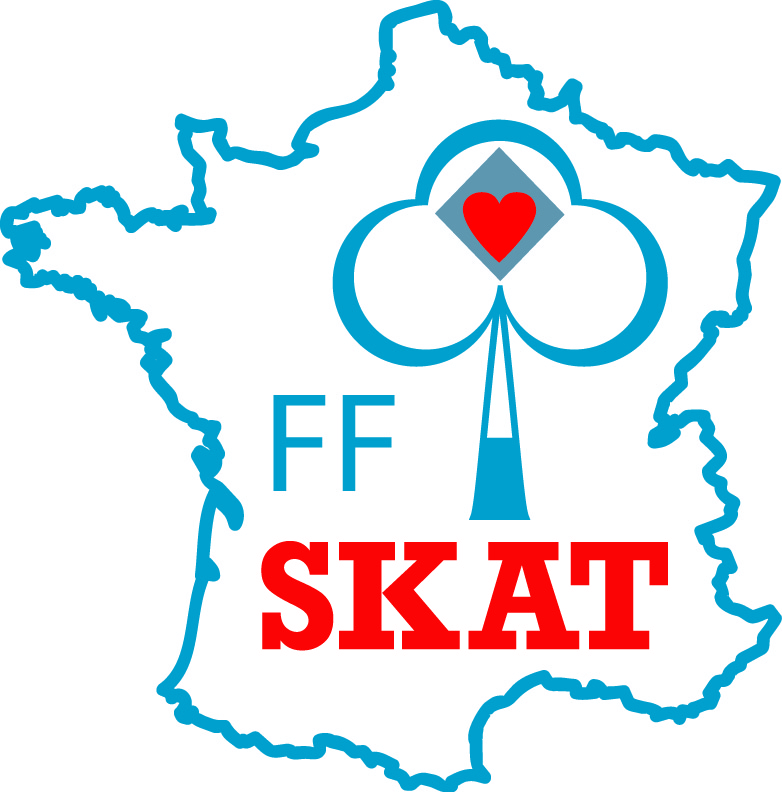 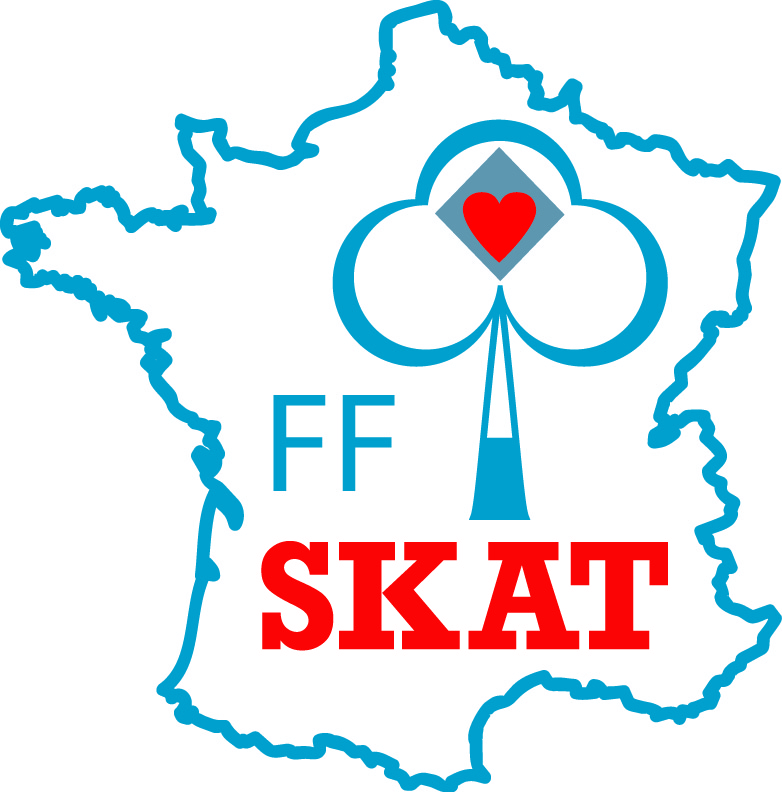 Assemblée Générale – 2/09/2018
Championnat de France individuel
Hattmatt
Finale en 8 séries


	  6ème 	JL. VILLAIN		Strasbourg	8 724 pts	
	  7ème 	A. HOHNEN	 	Villé		8 589 
	  8ème 	J. ANDRE		Villé		8 577
	  9ème 	JY. SCHAFF		Bitche		8 416
	10ème 	G. LEICHTNAM		Bitche		8 384
	11ème 	C. JOHANNPETER	Brumath	8 342
	12ème	C. GROSS		Diemeringen	8 337
	13ème	JP. HECKER		Strasbourg	8 271
	14ème	O.WILL			Strasbourg	8 186
	15ème	JP. DOSCH		Sarrebourg	8 166
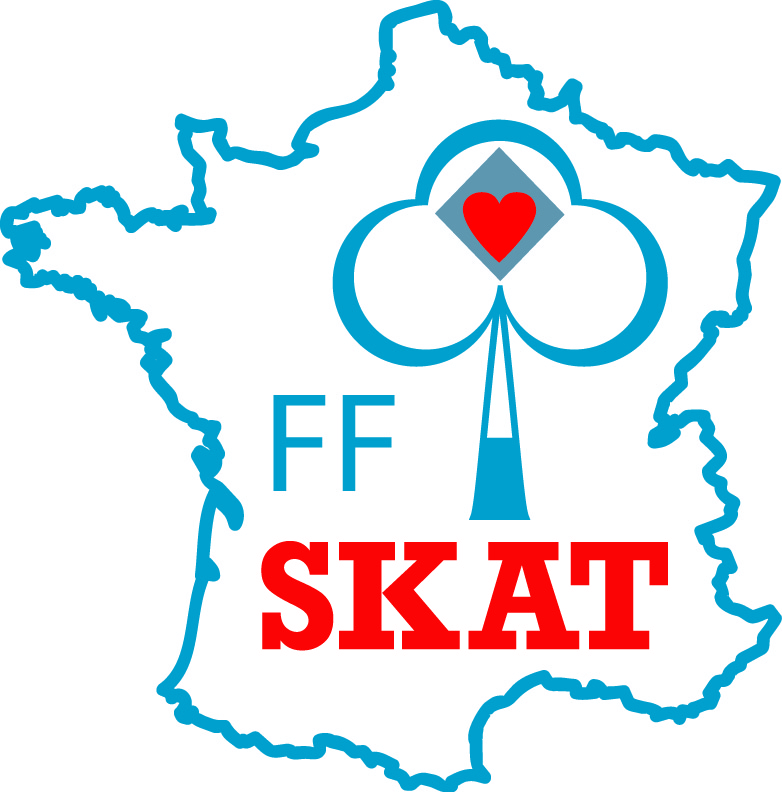 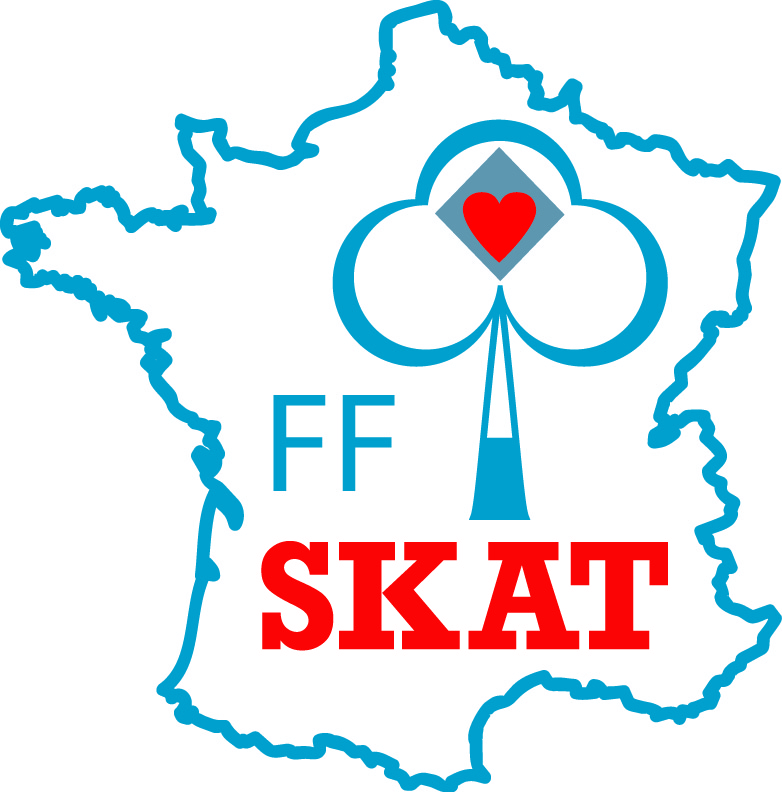 Assemblée Générale – 2/09/2018
Championnat de France individuel
Hattmatt
Finale en 8 séries

	Champion de France
	 1er 	B. PAULEN		Diemeringen	9 177 pts

 	Vice Champion de France
	2ème 	J. SCHUR		Villé		9 260 pts

	3ème 	J. REICHERT		Bitche		9 079 pts
	4ème 	R. BOURKEL		Florange	9 021 pts
	5ème 	JM. RINGENBACH	Bitche		8 851 pts
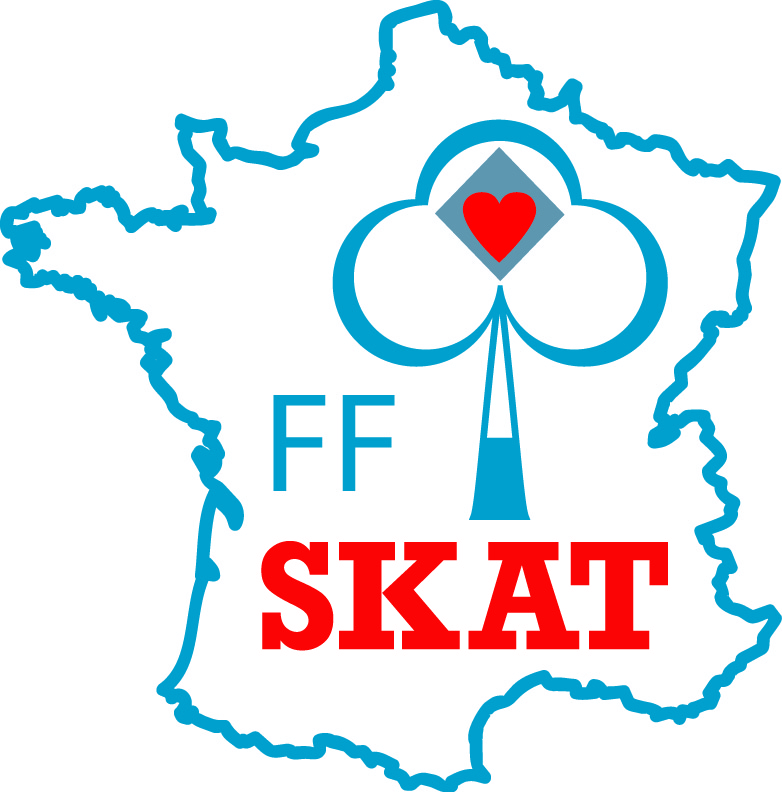 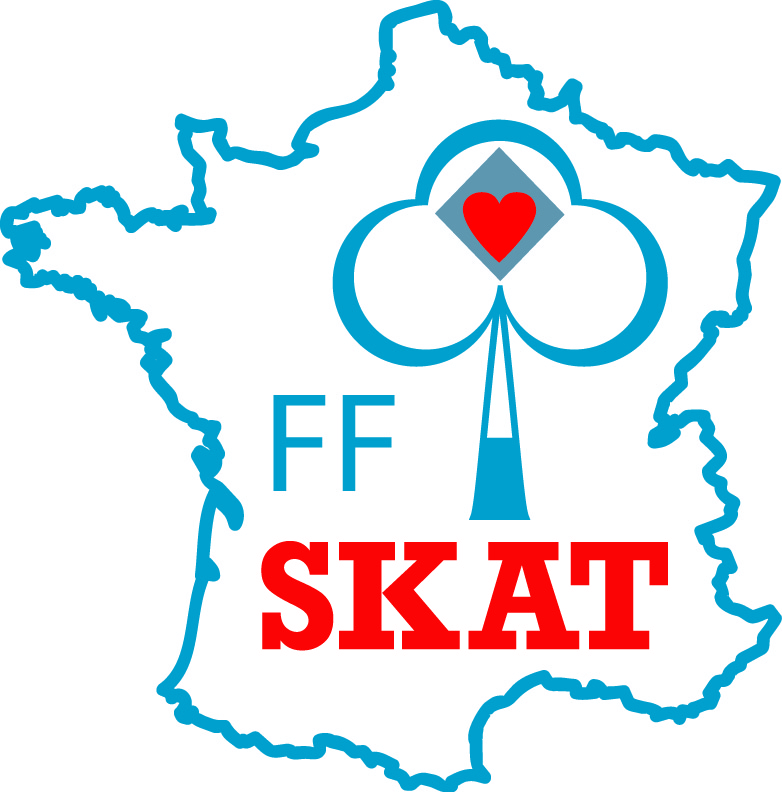 Assemblée Générale – 2/09/2018
Champions League
Bad Wildungen
Tournoi en  5 séries

 48 équipes de 4 joueurs ISPA ou DSKV
France: les 4 derniers Champions de France
Sauf cette année F. Bleichner, O. Will, JL. Villain, F. Beck


	1er 	Vier Wenzel - DSKV			21 896 pts
	
	11ème 	ISPA World (Rosita)			19 408 pts
	33ème  ISPA FRANCE 			17 440 pts
		(Jean Luc 5079 – Olivier 4663 - Fredéric  4489 – François 3209)
	36ème	ISPA Nederland (Héribert)		17 126 pts
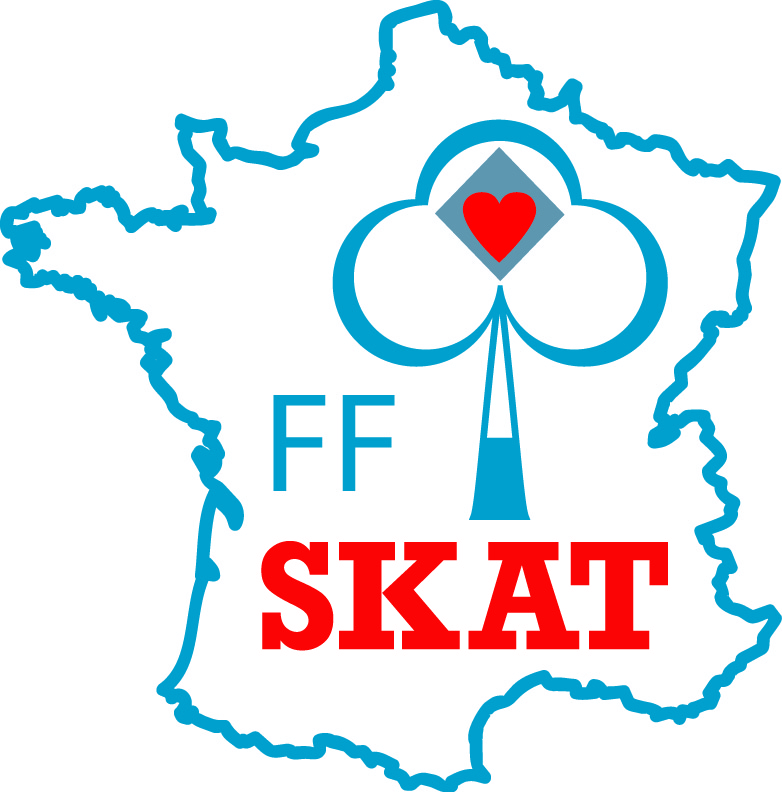 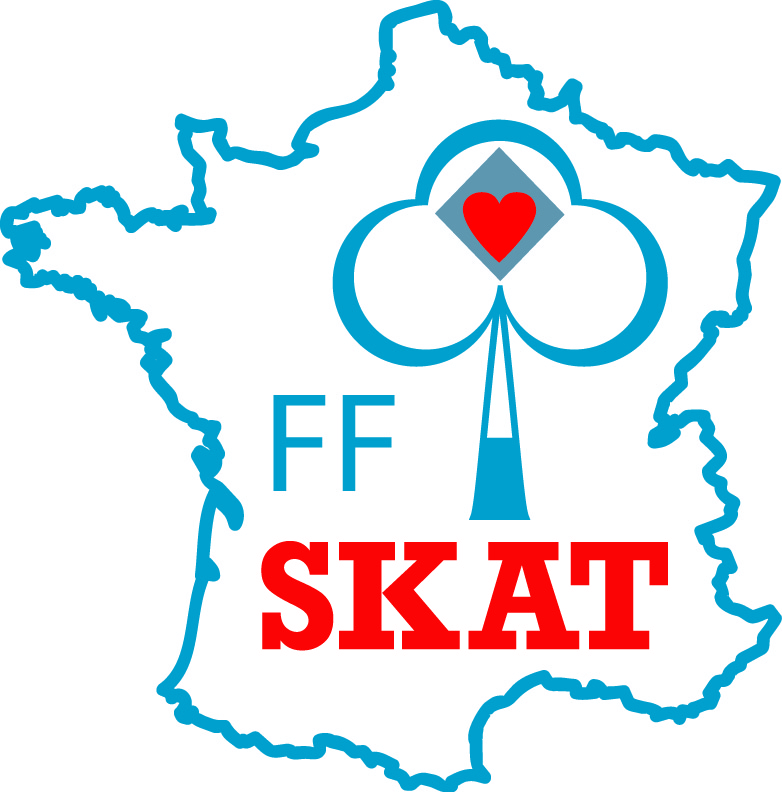 Assemblée Générale – 2/09/2018
Championnats du Monde
BERLIN 2018

Podium du Championnat du Monde des Nations:
	
	1er HOLLANDE (49 422 pts)
		2ème AUTRICHE (49 033 pts)
			3ème BELGIQUE (47 220 pts)
					
				12ème  FRANCE (40 073 pts)
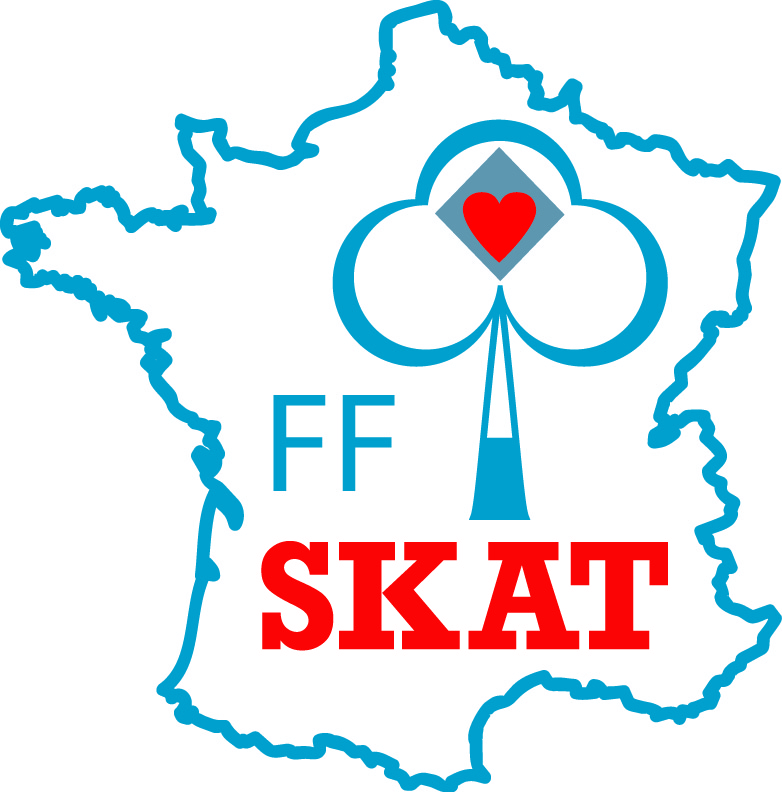 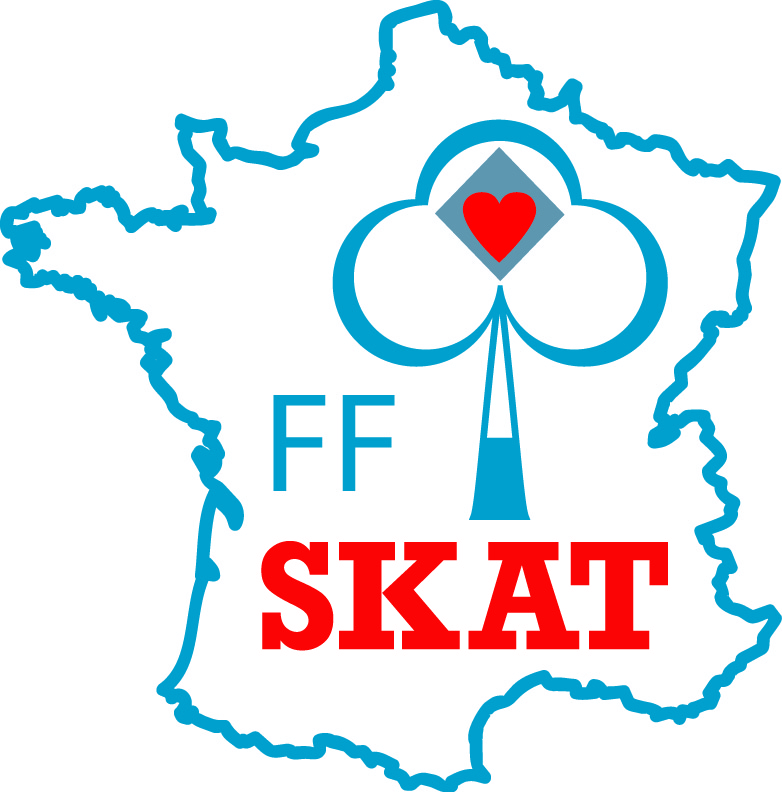 Assemblée Générale – 2 09/2018
Championnats du Monde
BERLIN 2018
Les résultats de nos français
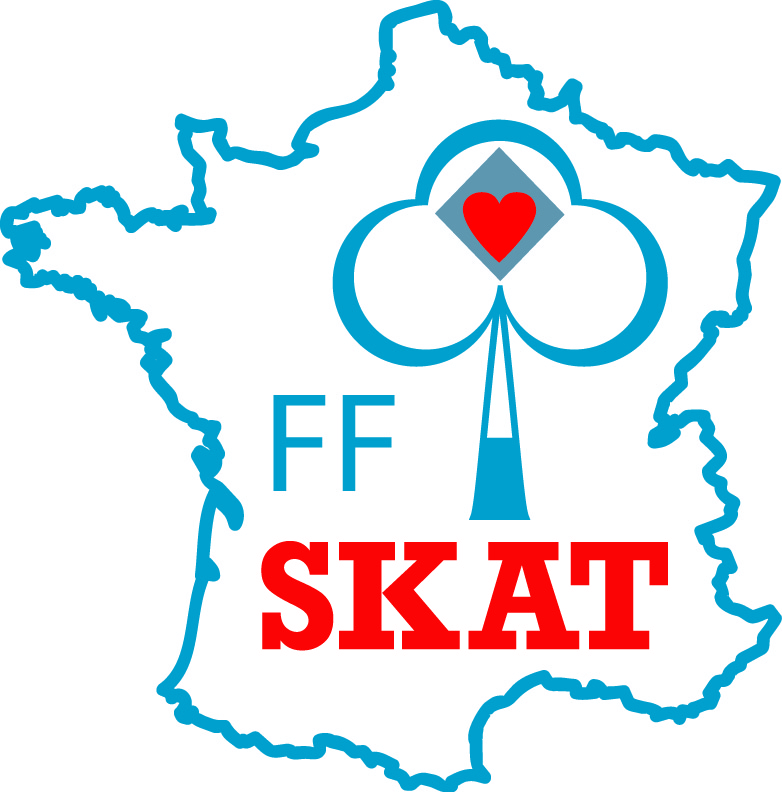 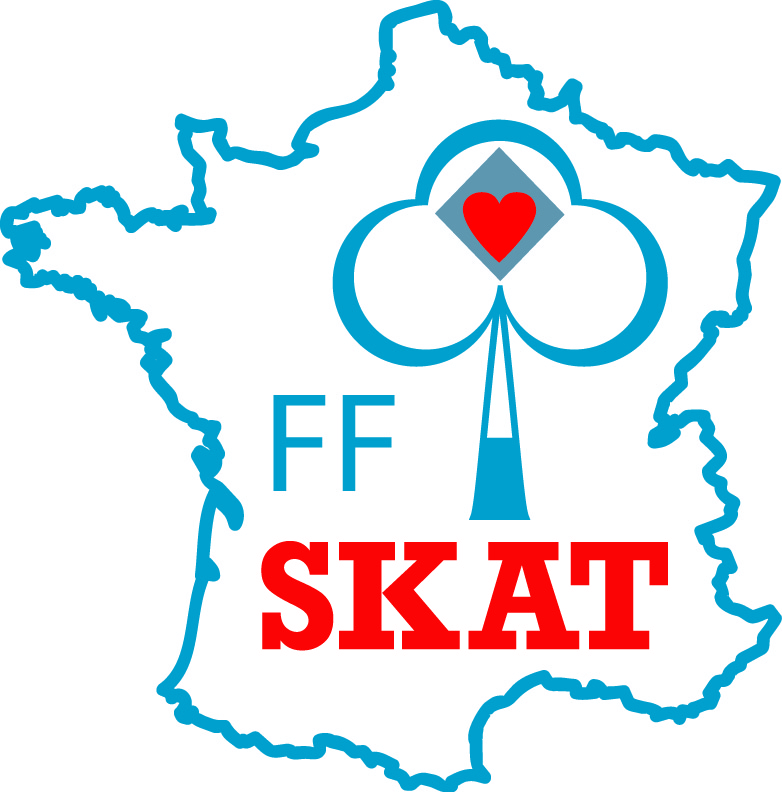 Assemblée Générale – 2/09/2018
COMMISSION
de DISCIPLINE
et d’ARBITRAGE



Gérard WAGNER
Président CDA
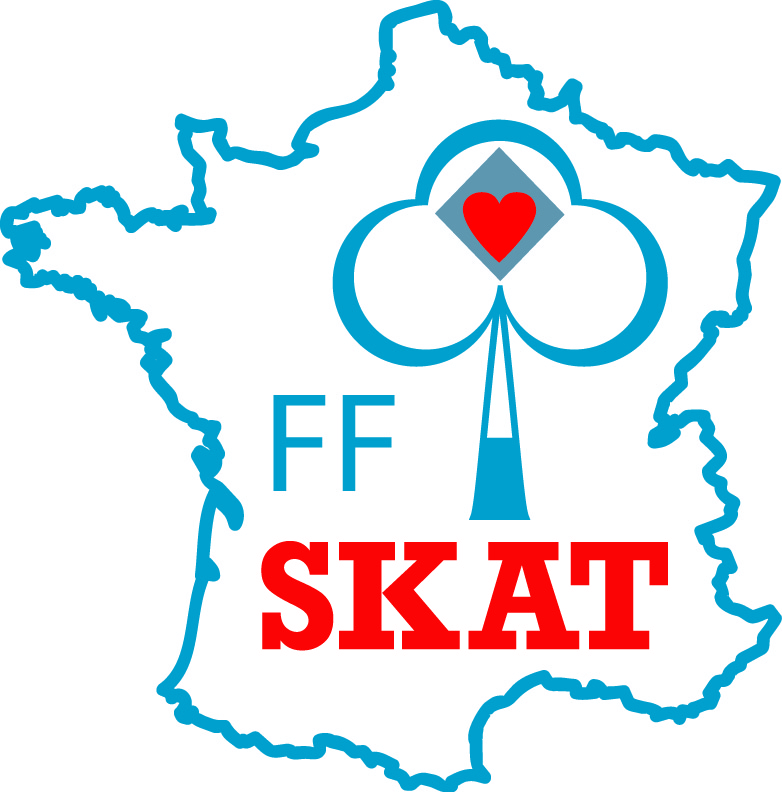 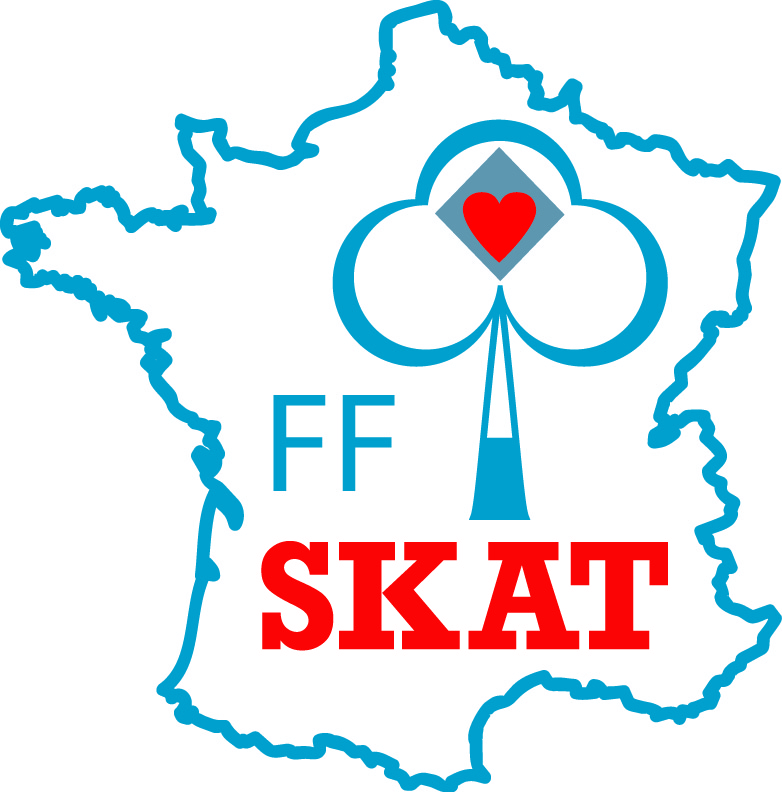 Assemblée Générale – 2/09/2018
Commission de
Discipline et d’Arbitrage

	Président et Arbitre:	G. WAGNER		Bitche

	Secrétaire et Arbitre:	C. HAMMANN		Dossenheim

	Arbitres:		F. BECK			Brumath
				P. CASPAR		Dossenheim
				C. FAUTH		Diemeringen
				J. REICHERT		Bitche
				O. WILL			Strasbourg
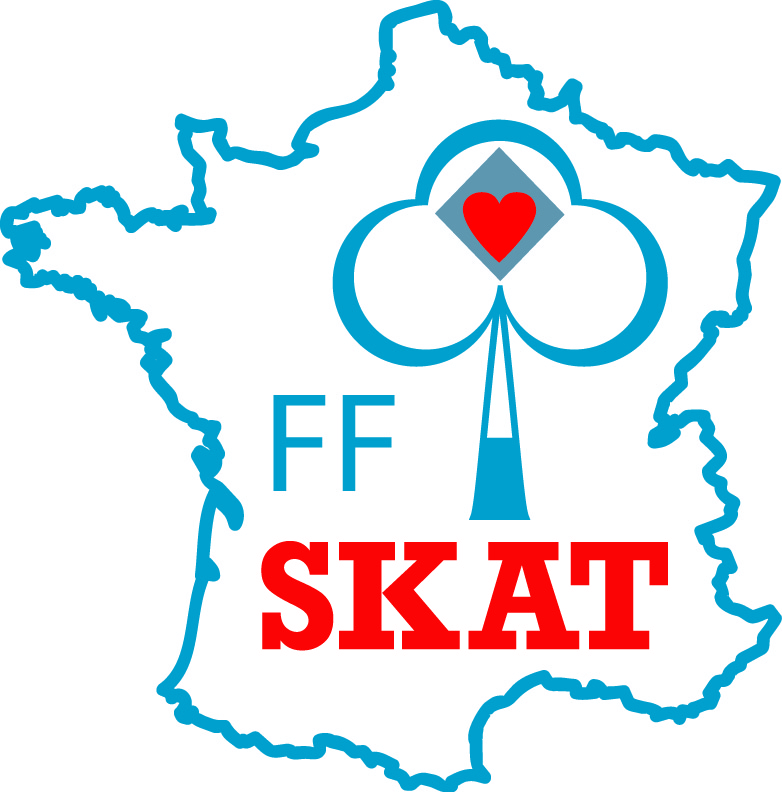 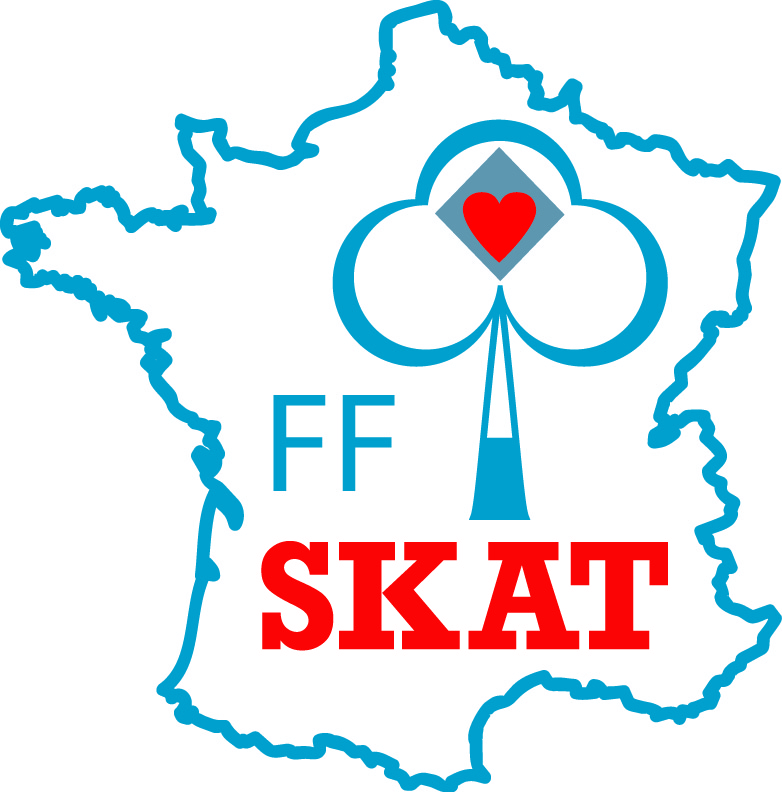 Assemblée Générale – 2/09/2018
RAPPORT FINANCIER
2017 / 2018



Frédéric BLEICHNER
Trésorier - Fédération Française de Skat
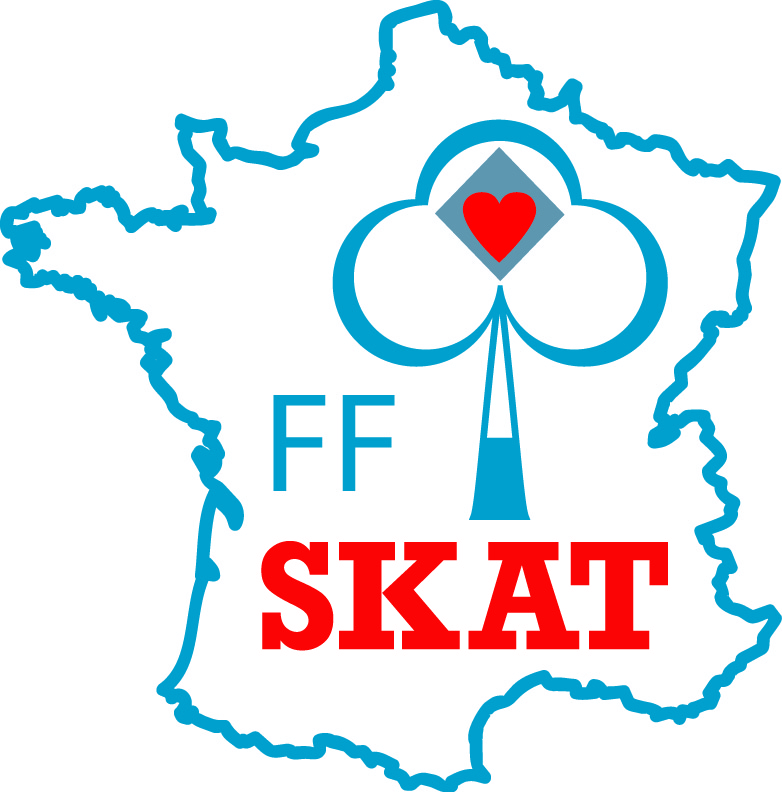 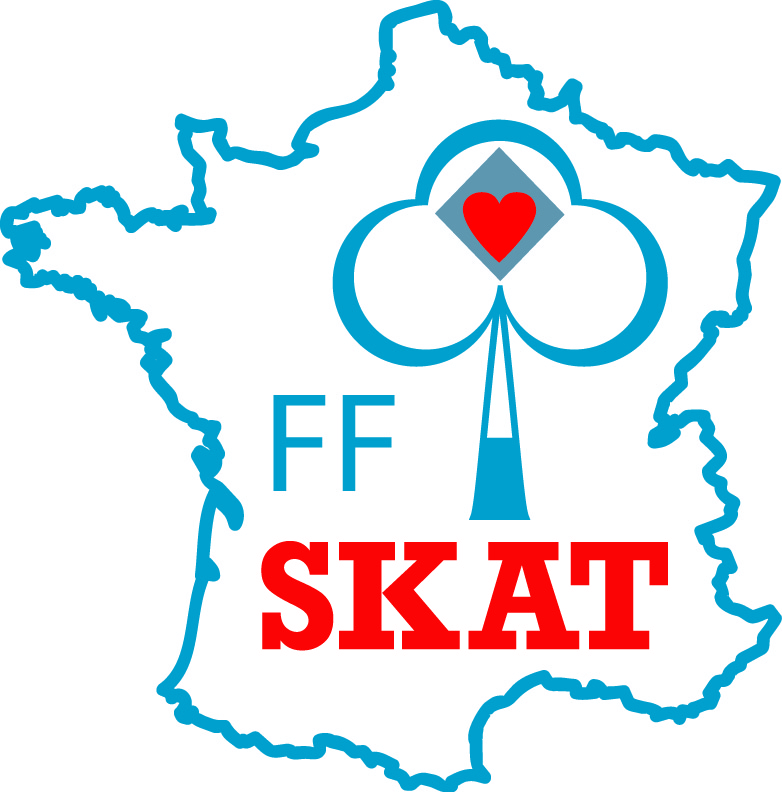 Assemblée Générale – 2/09/2018
Saison 2017 / 2018
Bilan au 31.08.2017
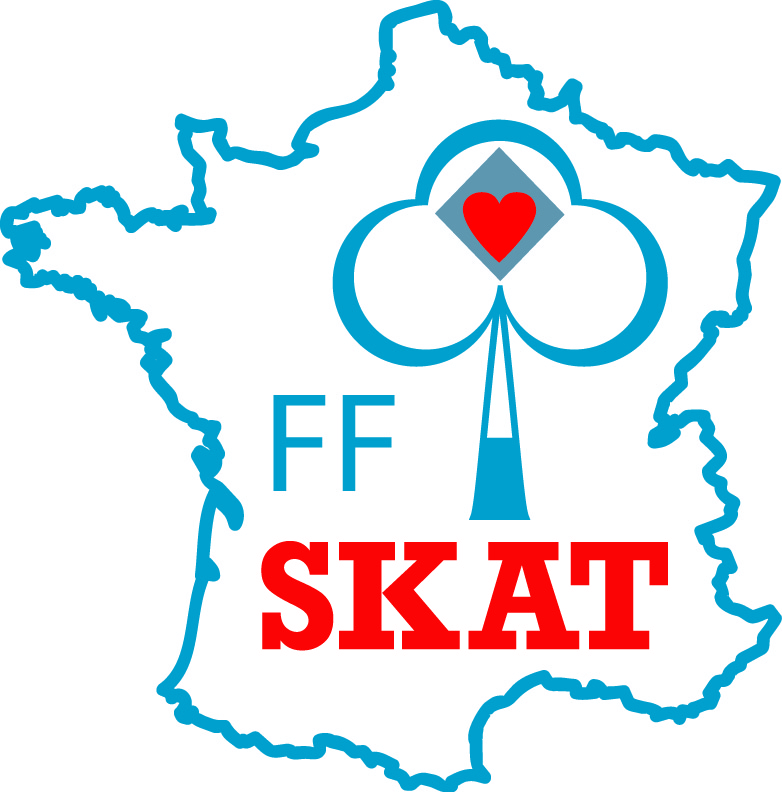 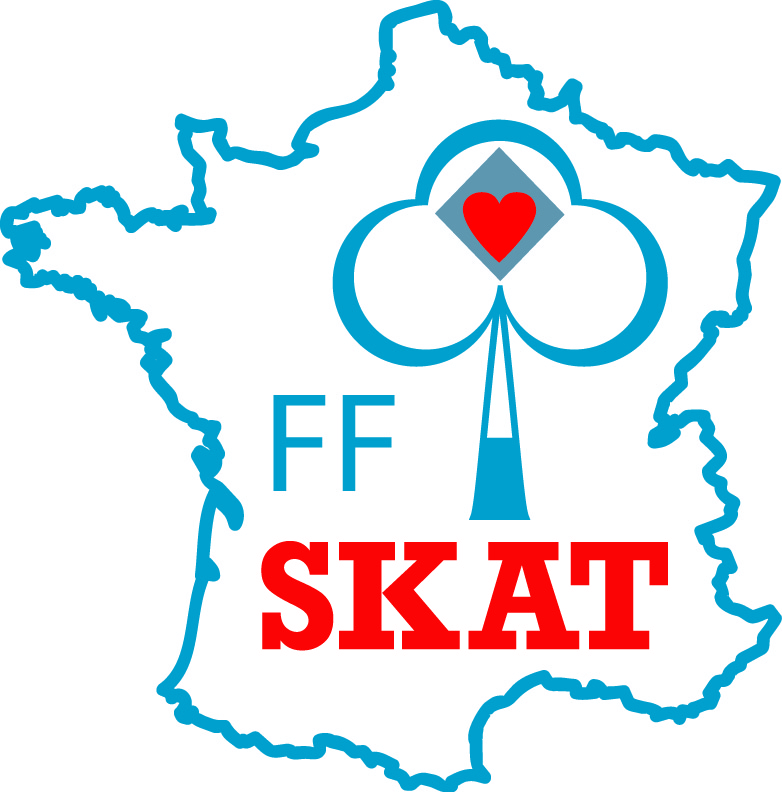 Assemblée Générale – 2/09/2018
Bilan financier 2017 / 2018
Assemblée Générale – 2/09/2018
RAPPORT des
REVISEURS aux
COMPTES
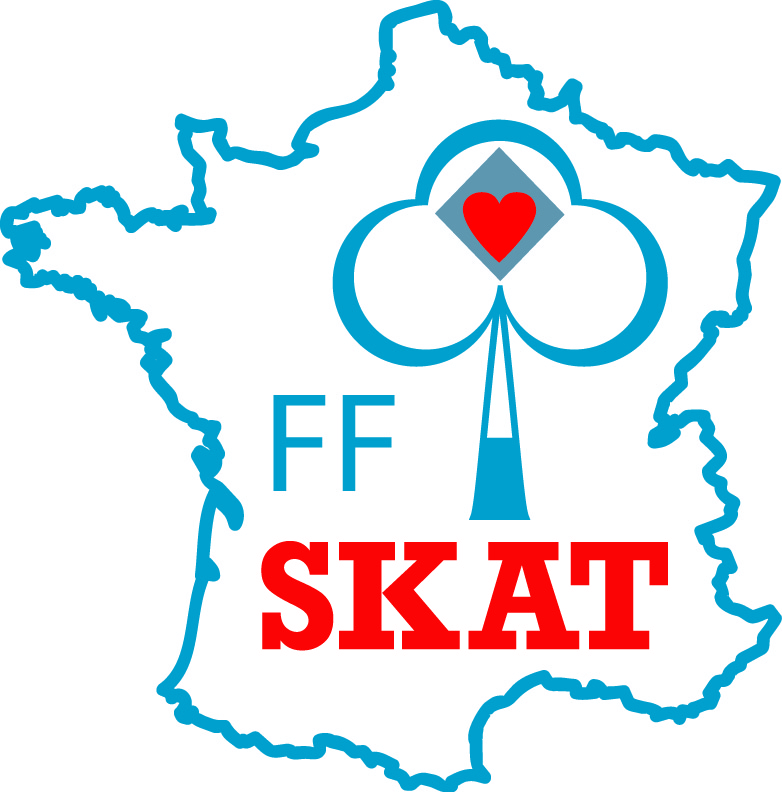 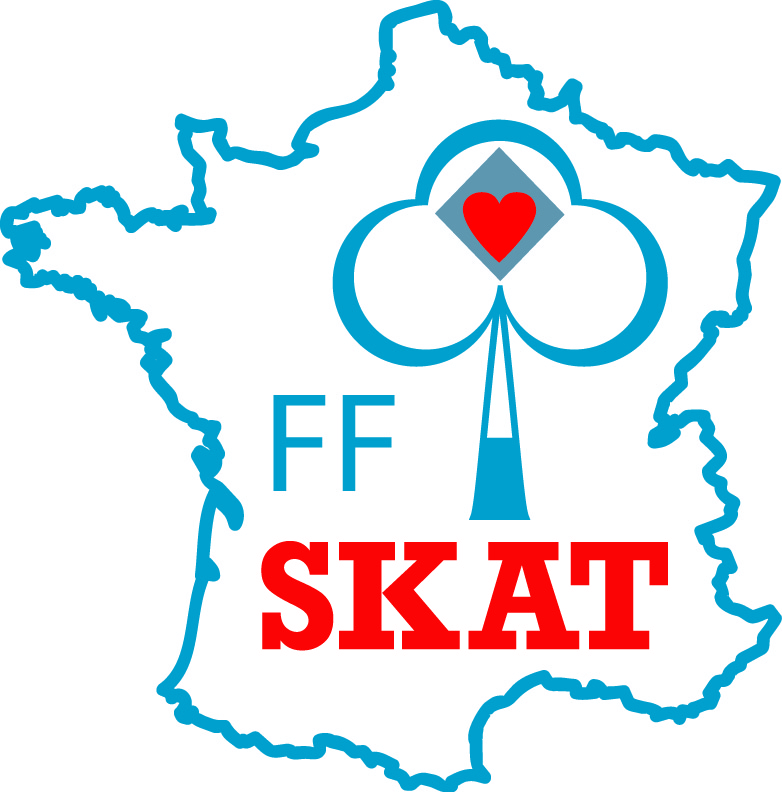 Assemblée Générale – 2/09/2018
DECHARGE
du
TRESORIER 
et du COMITE
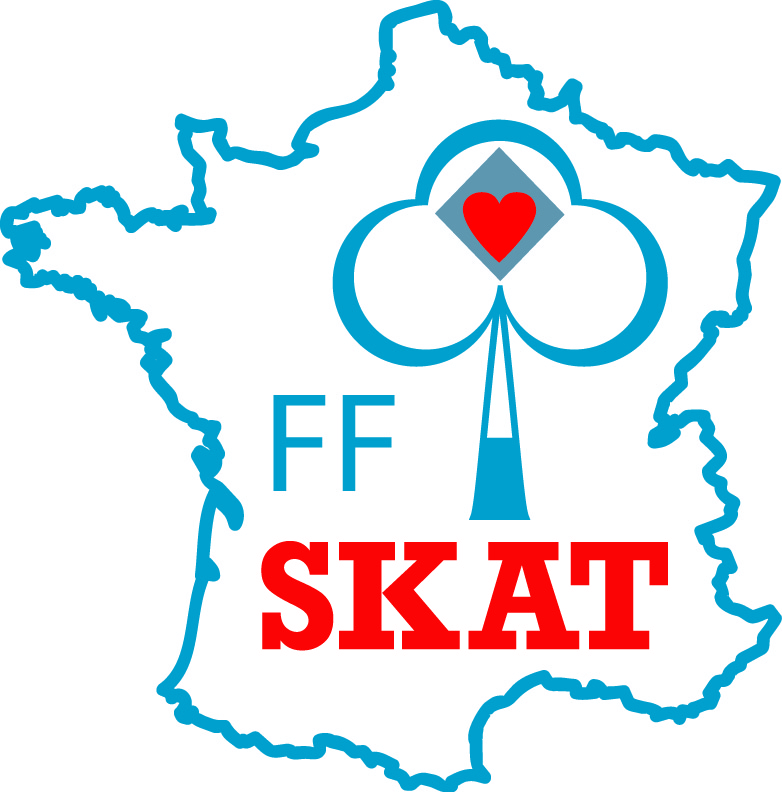 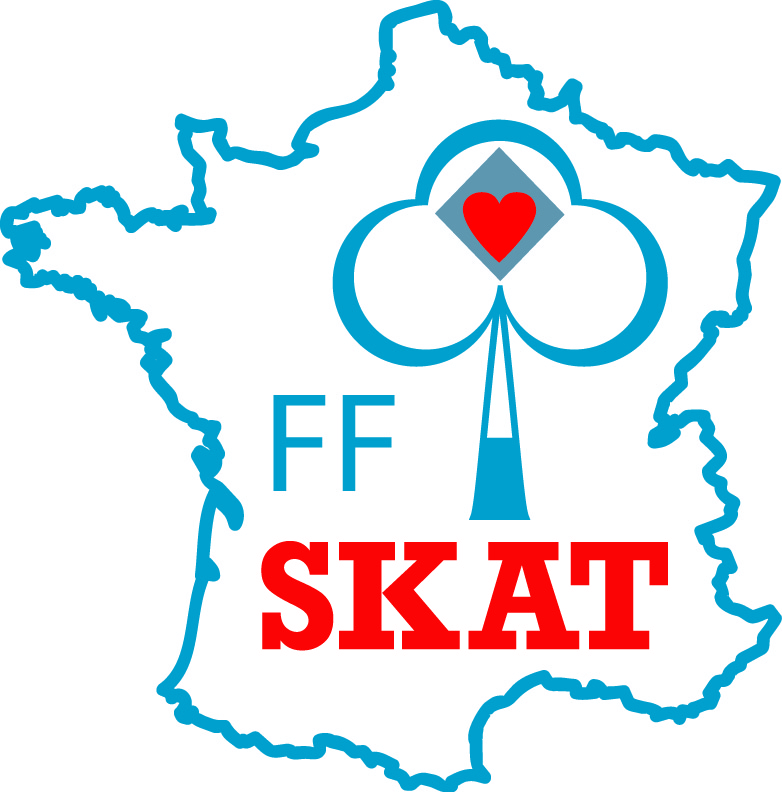 Assemblée Générale – 2/09/2018
DESIGNATION
des REVISEURS
aux COMPTES
2018 / 2019
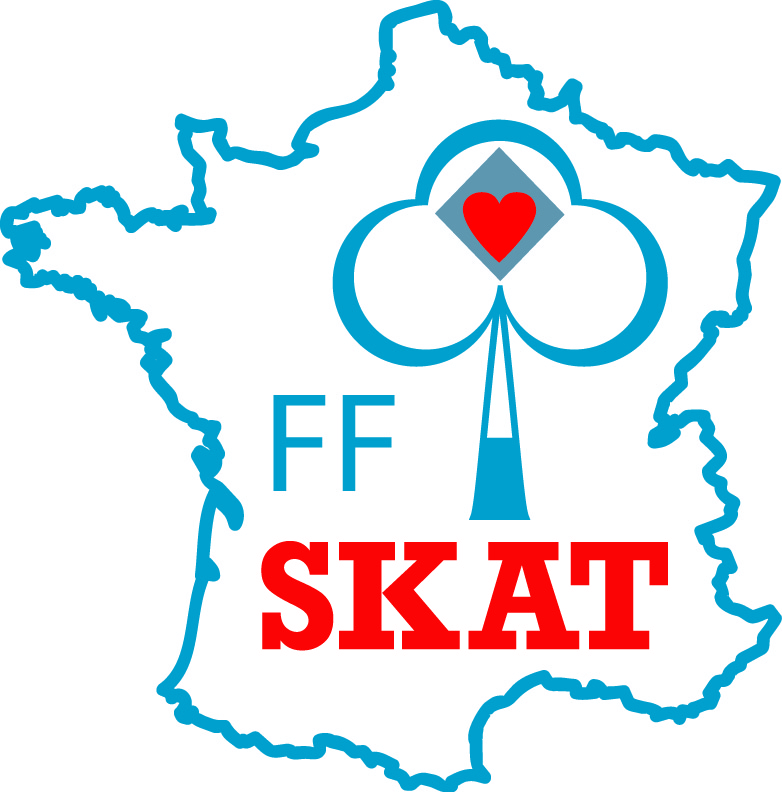 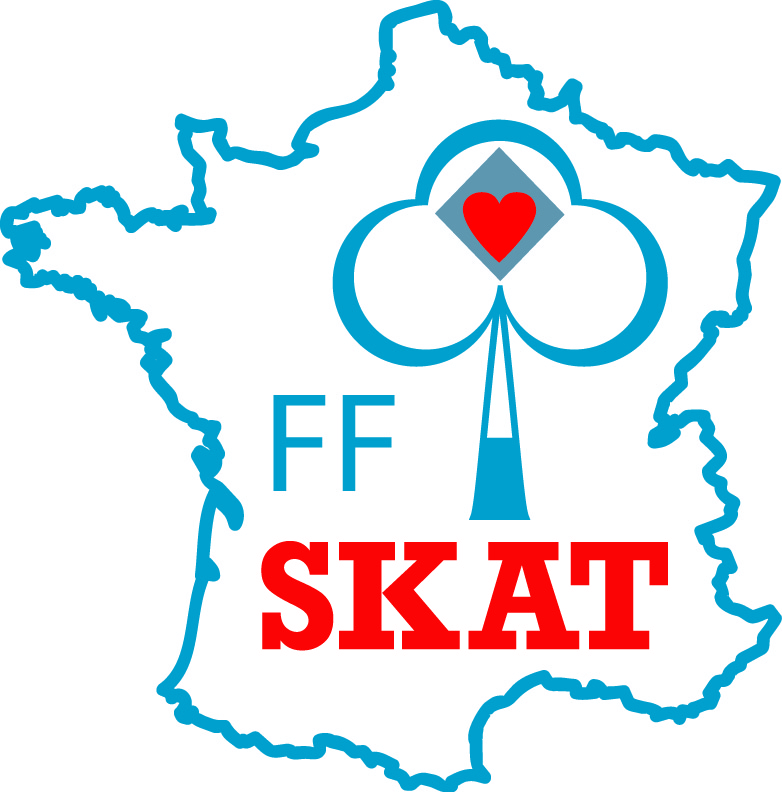 Assemblée Générale – 2/09/2018
ELECTIONS
AU
COMITE
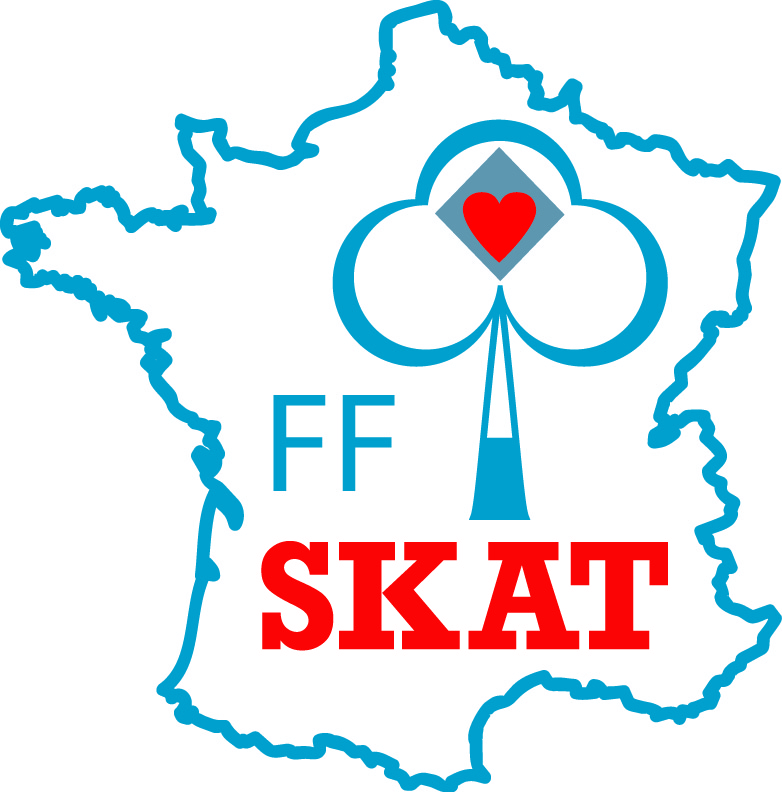 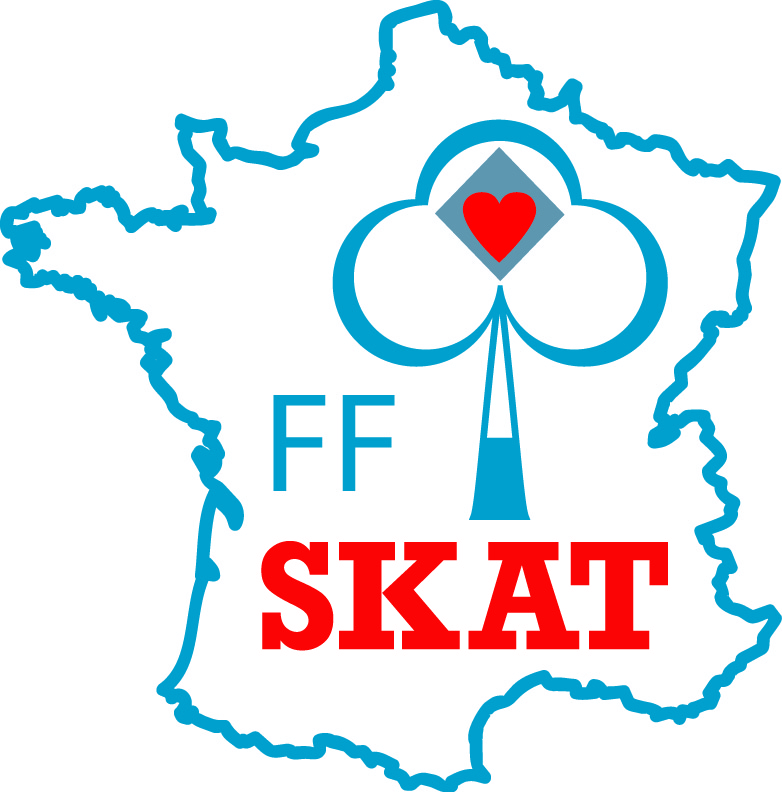 Assemblée Générale – 2/09/2018
Membres sortants

5 postes à pourvoir

	Membres sortants ne se représentant plus
		B. BURRY	Président
		D. BLEICHNER	1er Vice Président & Secrétaire
		P. WEIBEL	2ème Vice Président &Trésorier adjoint

	Membre sortant du fait de la cessation d’activité du Club
		R. BURGHOLZER	Assesseur

	Poste à pourvoir suite au décès de son titulaire
		JJ SCHWEITZER	Assesseur
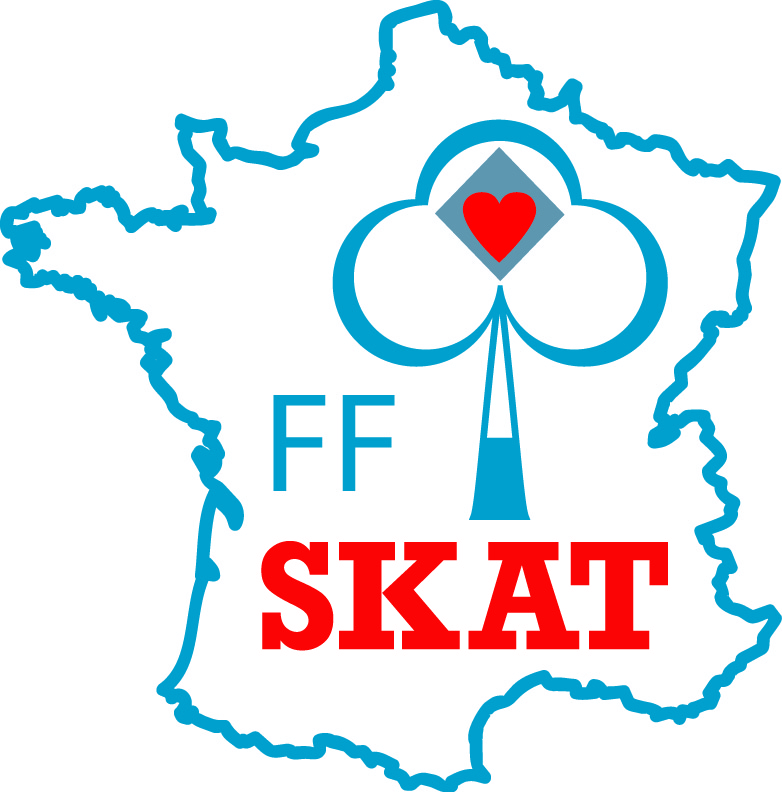 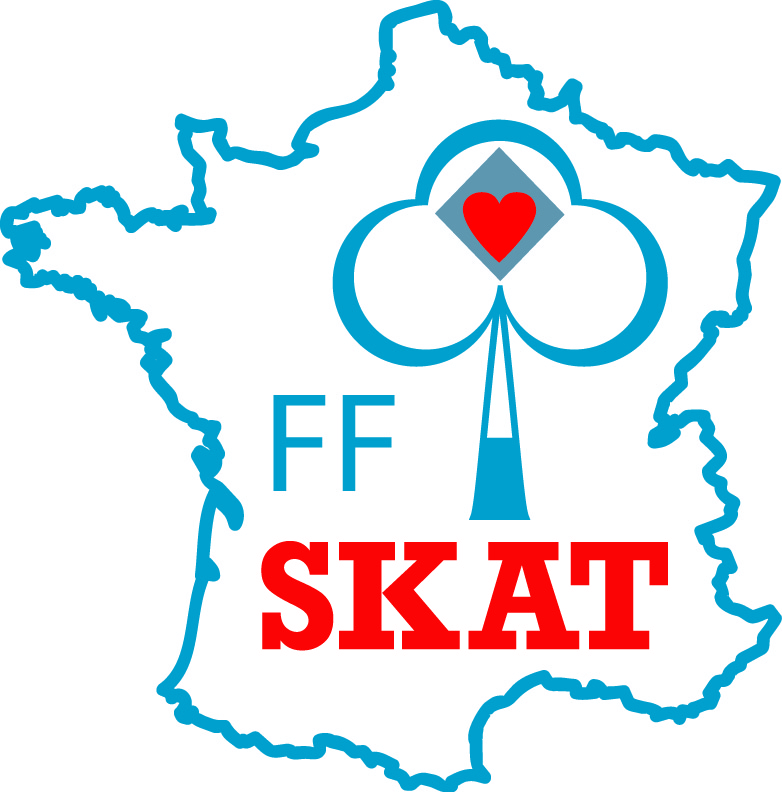 Assemblée Générale – 2/09/2018
ELECTION
DU
PRESIDENT
DE
LA
FFS
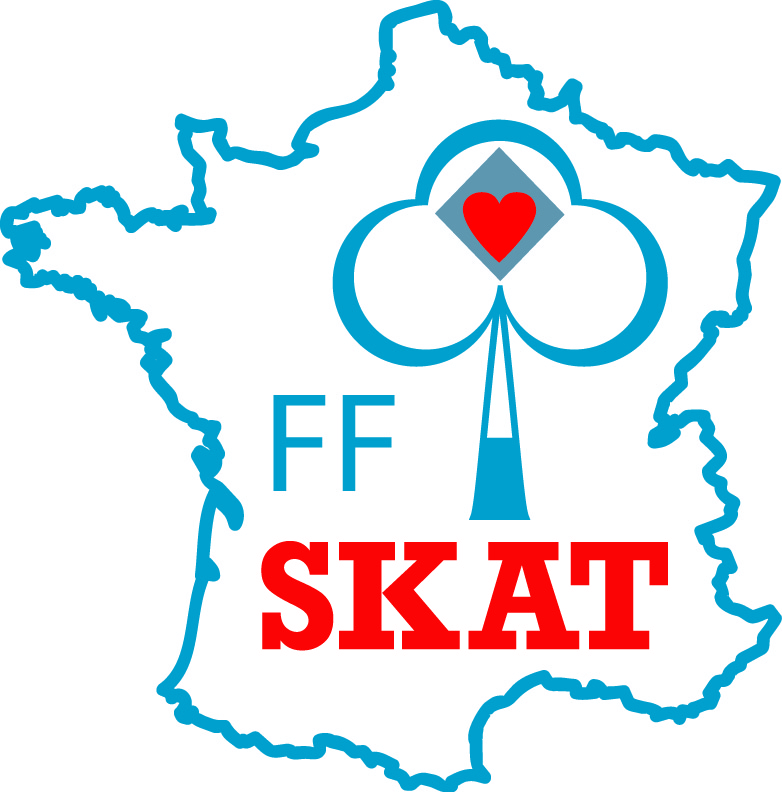 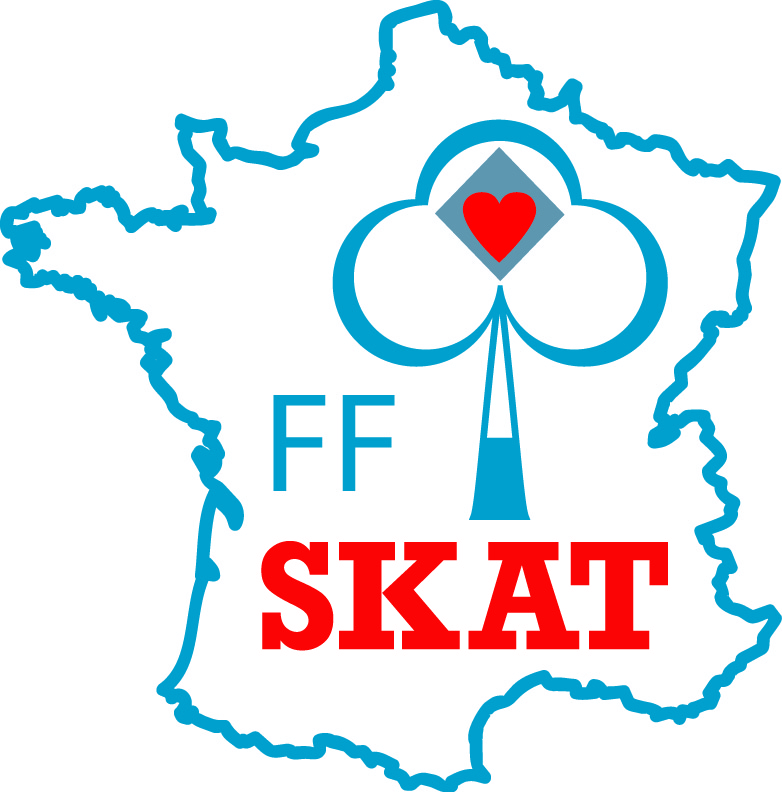 Assemblée Générale – 2/09/2018
Candidat déclaré





Frédéric BLEICHNER
Président du SC Schirrhein
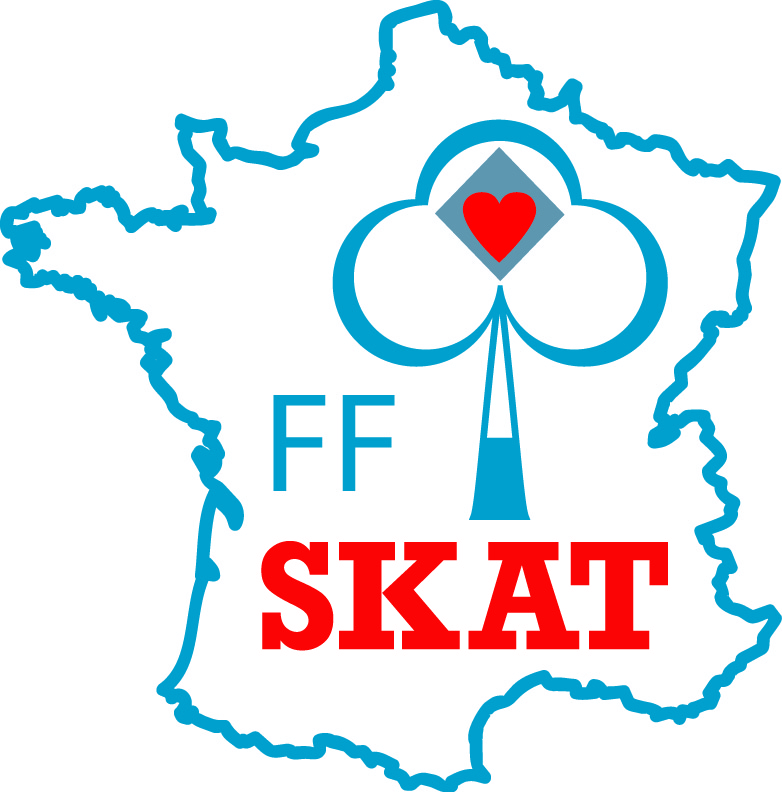 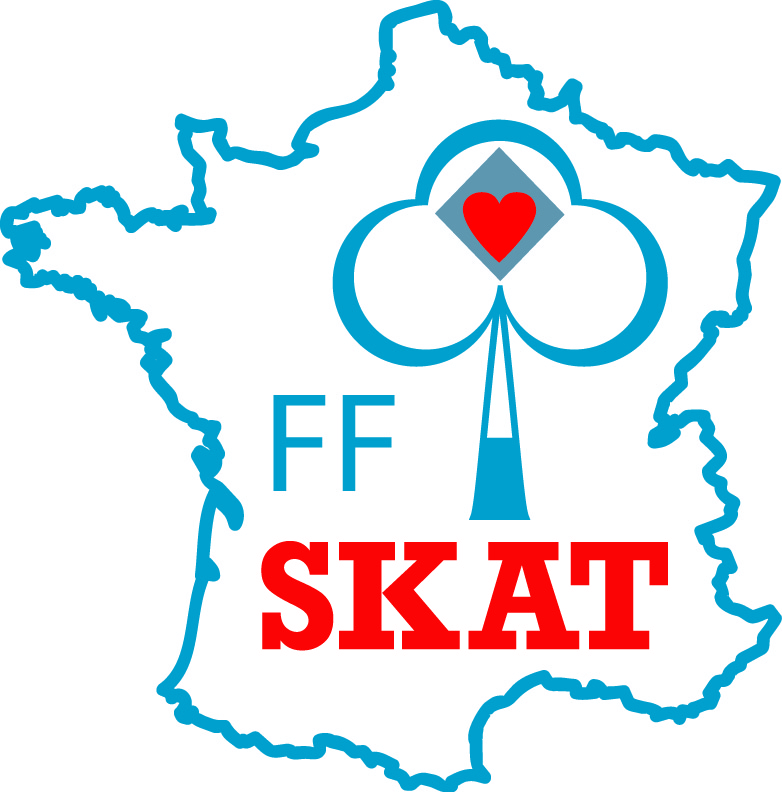 Assemblée Générale – 2/09/2018
DIVERS

    QUESTIONS
               REPONSES
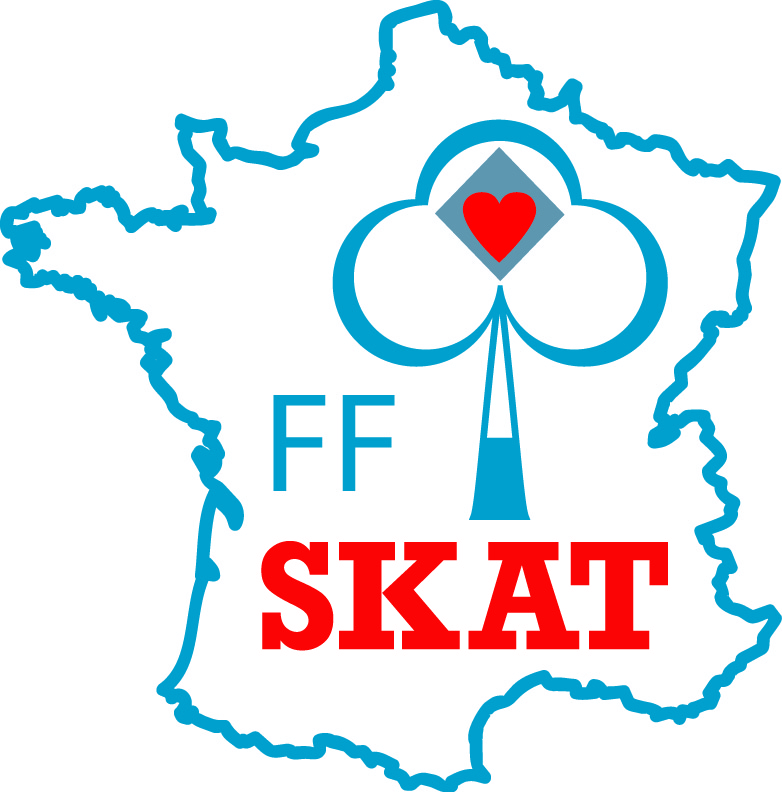 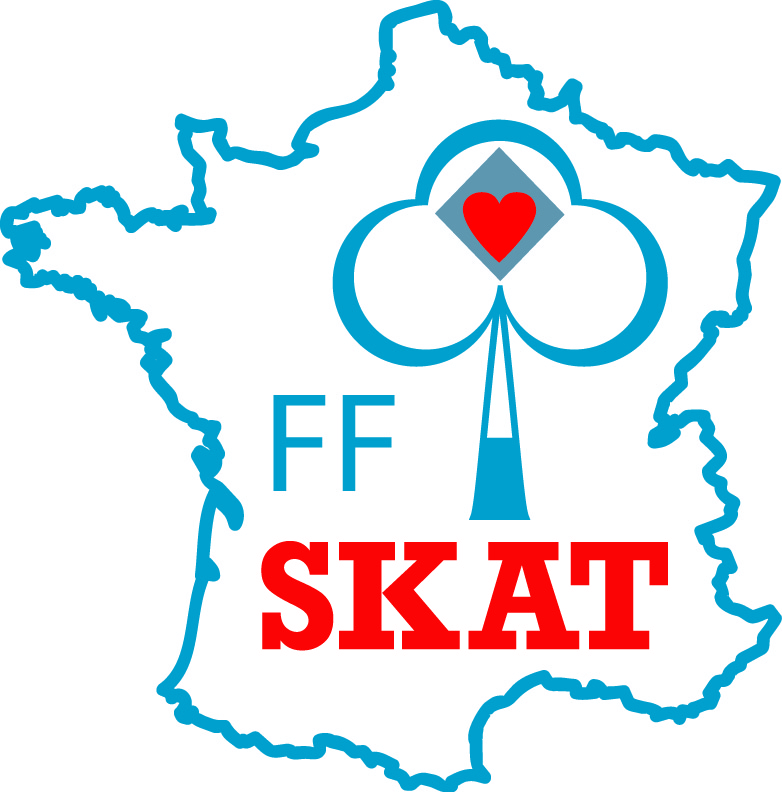 Assemblée Générale – 2/09/2018
MERCI
	  POUR
		  VOTRE
			  PARTICIPATION
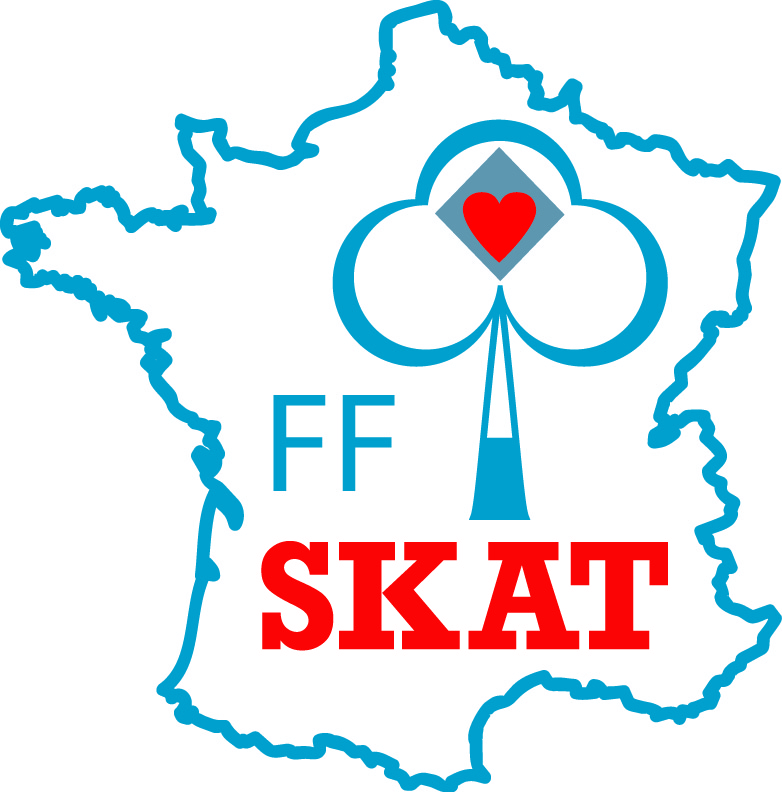 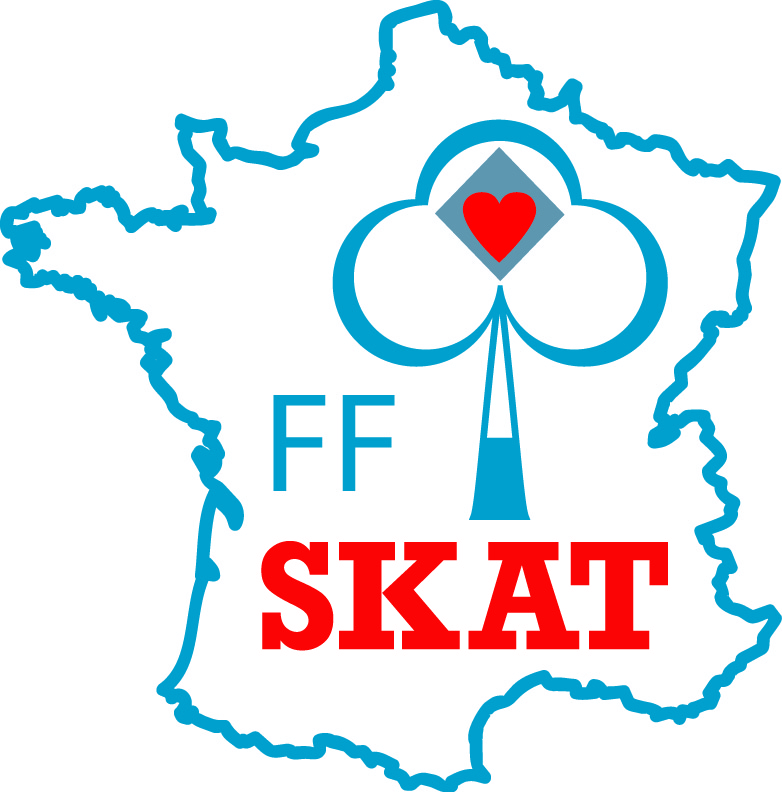 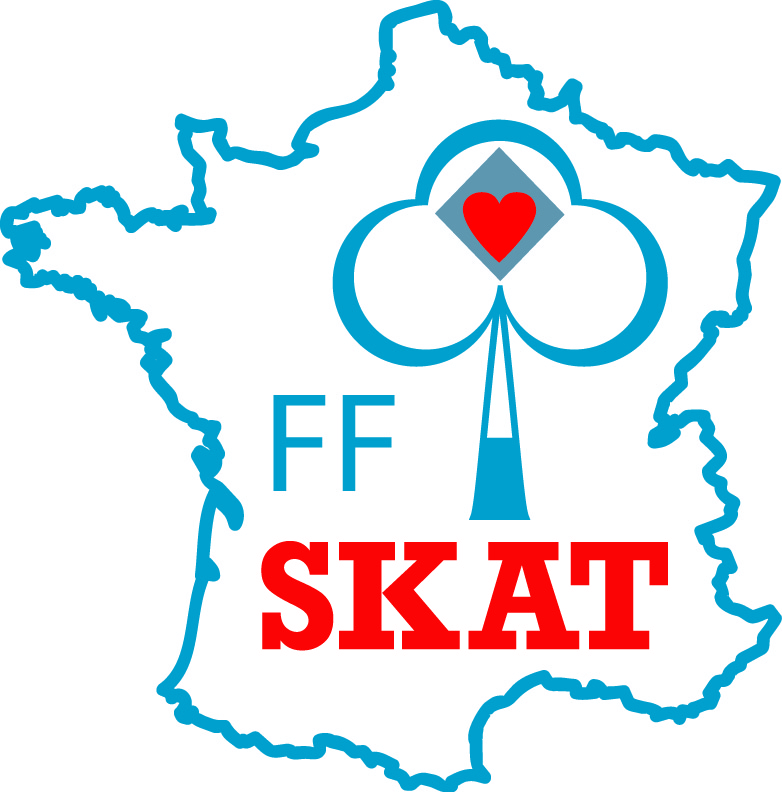 Assemblée Générale – 2/09/2018